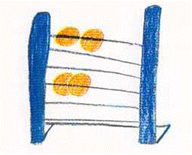 Speciální mateřská škola, základní škola a praktická škola Pardubice
Škola při zDravotnickém zařízení pardubice
Historie školy
Škola založena roku 1955.
Zakladatel školy PhDr. Jan Hiblbauer.






Učitelé se stali často jediným spojením s vnějším světem a s běžným životem.
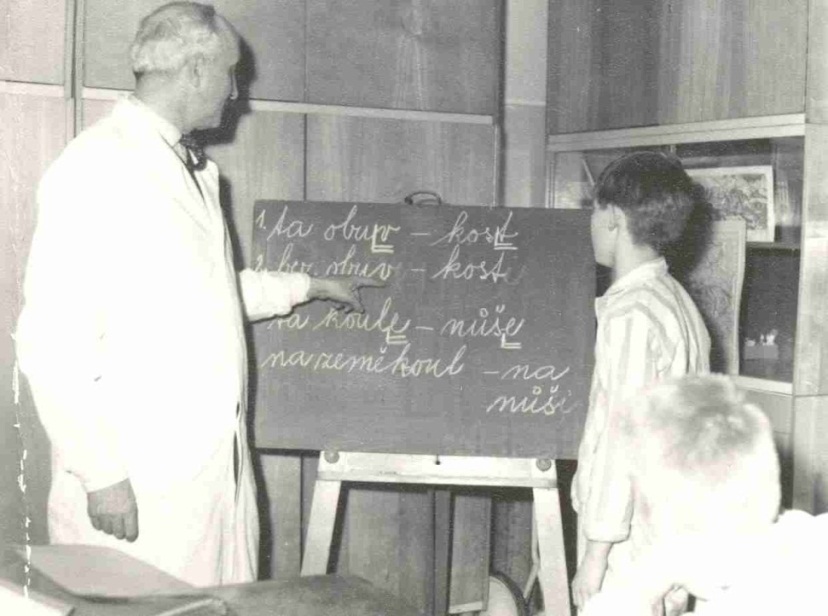 Prostředí oddělení bylo sterilní 
    a bezbarvé, s přísným režimem
    a s minimální možností návštěv. 

Velkým přínosem vzniku školy bylo    zapojení dětských pacientů do činností známých z „civilního“ života, včetně školních a mimoškolních aktivit. 

Učitelky mateřské školy suplovaly funkci matek pro děti všech věkových kategorií.

Oddělení byla zaplněna velkým počtem pacientů s dlouhou dobou hospitalizace.
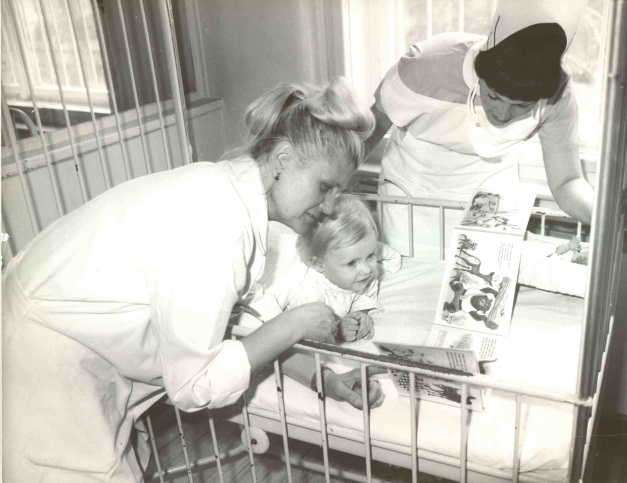 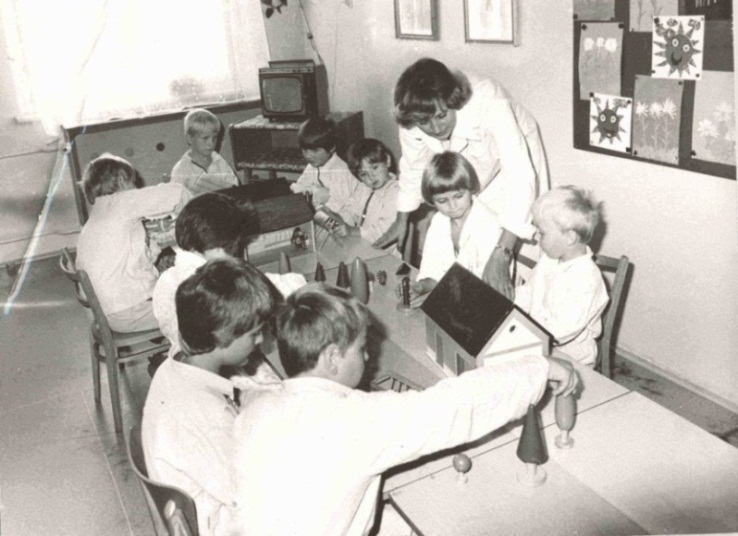 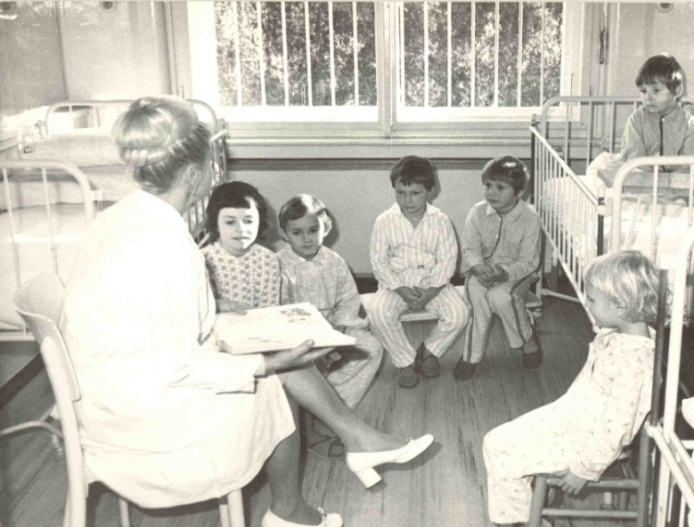 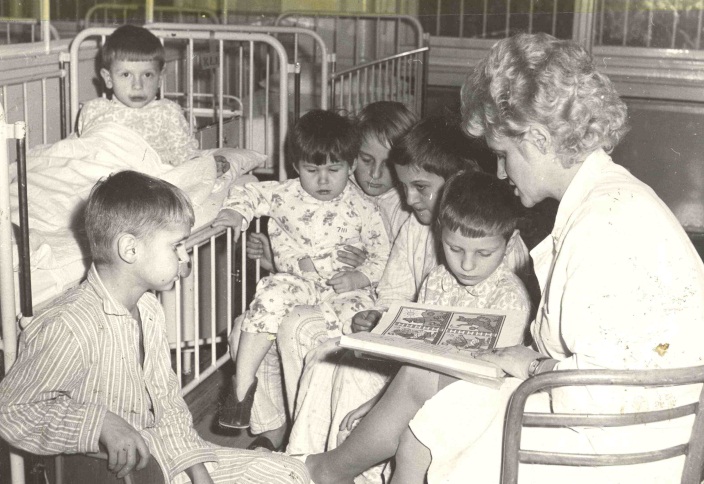 Zlomovým okamžikem v přístupu k dětskému pacientovi a jeho rodičům byl rok 1989.
Od roku 1994 byla škola v právní subjektivitě.
 Od 1.1.2011 se stala součástí 
Speciální mateřské školy, základní školy 
a praktické školy Pardubice.
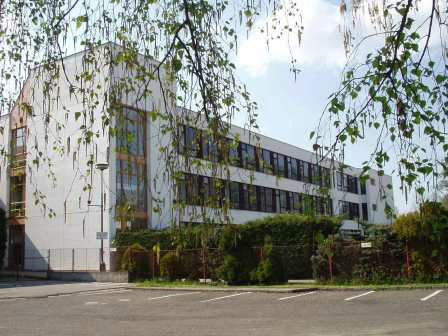 Současnost
Škola při zdravotnickém zařízení Pardubice pracuje s nemocnými dětmi předškolního a školního věku, dle potřeby i se studenty 
   středních škol. 

 Škola se jako součást dětských oddělení podílí na jejich otevření veřejnosti a na humanizovaném přístupu k dětským pacientům a jejich doprovodu.

Do práce školy jsou děti zařazovány po dohodě 
   s lékaři co nejdříve po příchodu na oddělení.
Naše práce je v úzké spolupráci se zdravotníky a škola je nezbytnou součástí ošetřovatelského týmu na oddělení.

Péče o děti je přiměřená nejen věku, ale zejména aktuálnímu zdravotnímu 
   a psychickému stavu.

Do práce učitelek školy jsme zakomponovaly prvky herní specializace.
Průvodci dětských pacientů i jejich rodičů na jednotlivých odděleních jsou látkové panenky Petruška a Péťa.
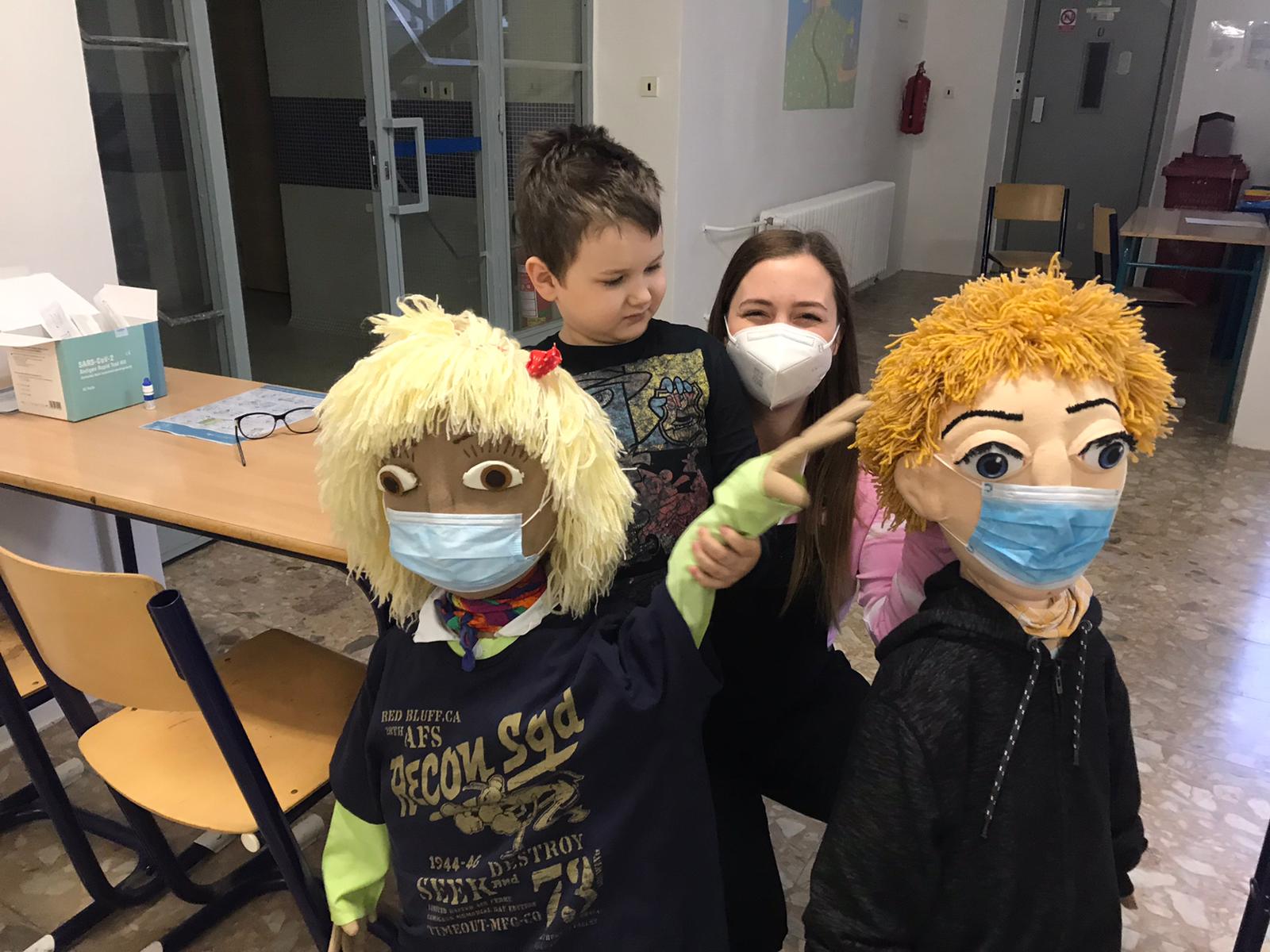 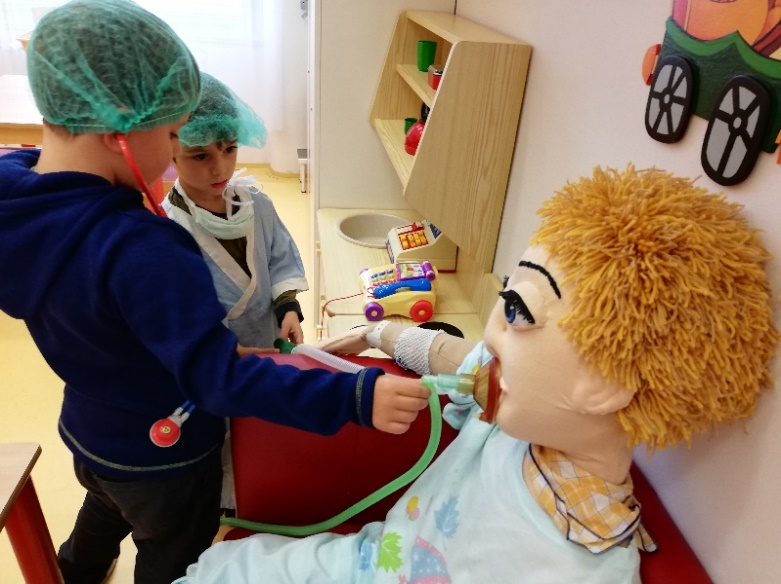 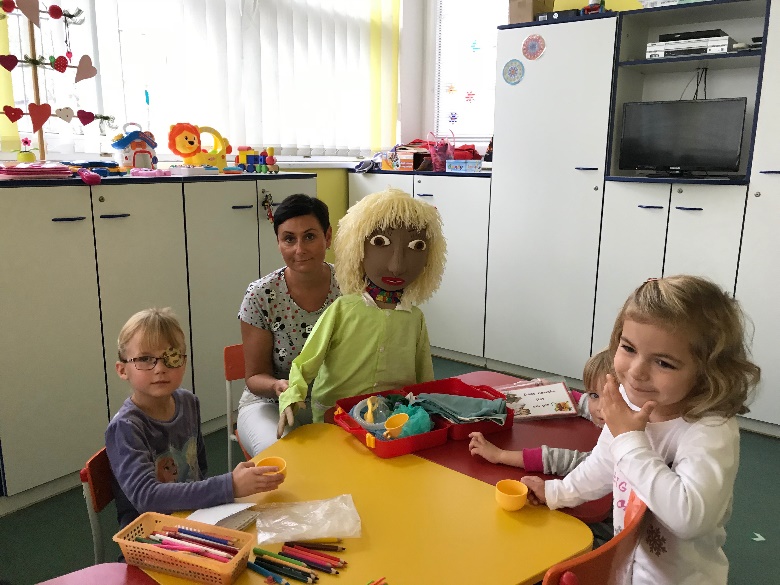 Realizace programu herní specializace
Anglie - kolébka celé aktivity

 význam herní specializace na odděleních jako součást komplexní péče o dětského pacienta

spolupráce školy s Pardubickou nemocnicí

psychická podpora a minimalizace stresu 
   z hospitalizace
Oblasti činnosti herní specializace
Preventivní programy a příprava před pobytem hospitalizací
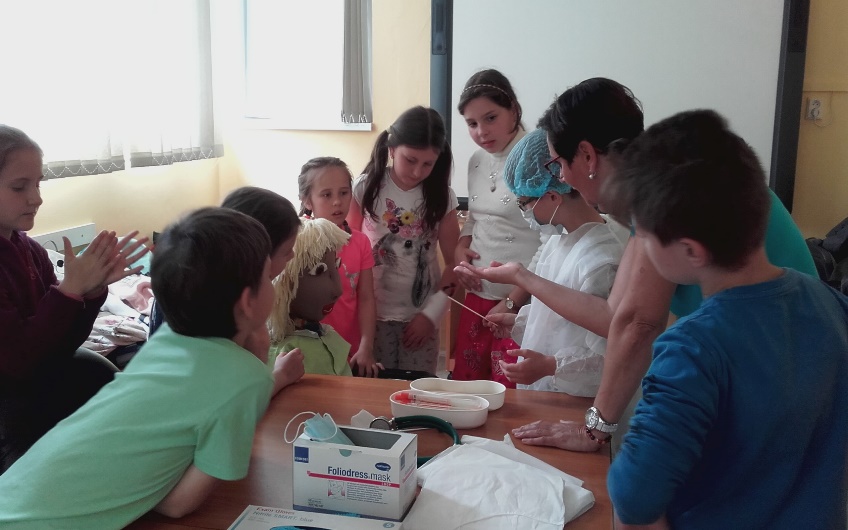 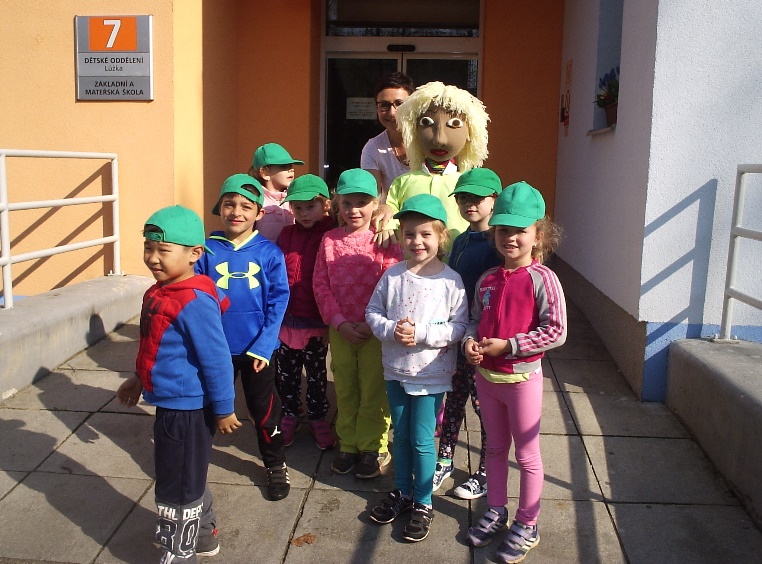 Příprava na zákroky a vyšetření
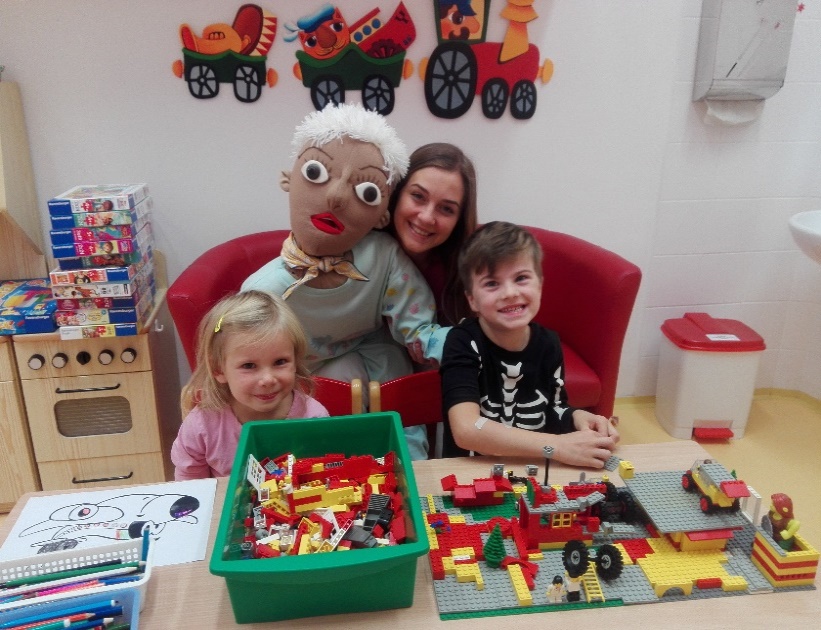 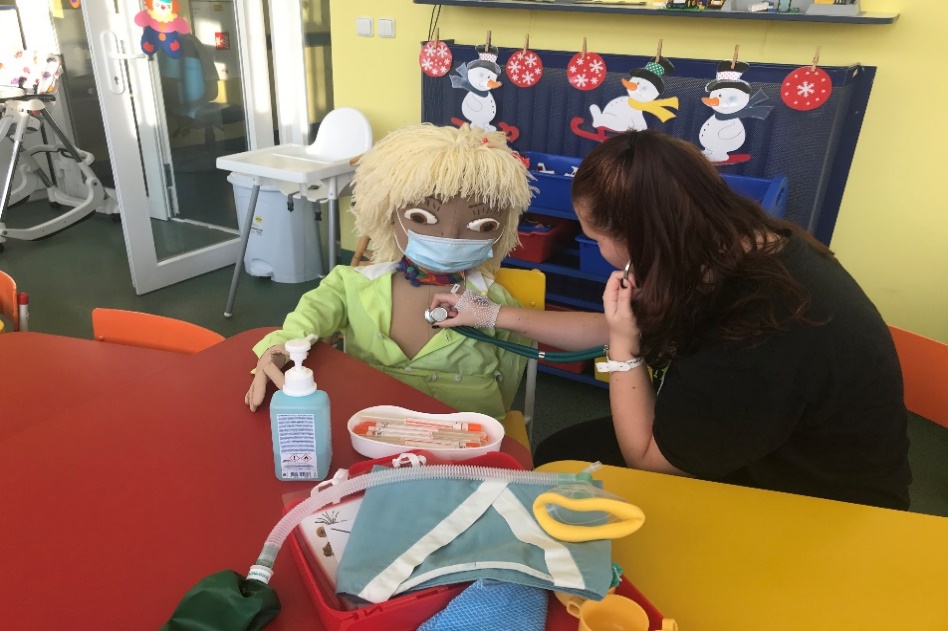 Součásti školy
mateřská škola - 2 třídy
 základní škola - 2 třídy

Škola pracuje na dětské chirurgii a dětském oddělení
Všechny součásti školy pracují dle  navazujících vzdělávacích programů 
  „Škola s úsměvem“ 
  se specifikací pro jednotlivé věkové skupiny.
„Úsměv nestojí nic a vynáší mnoho, obohacuje toho, kdo ho přijímá, aniž by ochuzoval toho, kdo ho daruje. 
Trvá chvilku, ale vzpomínka na něj bývá stálá.“
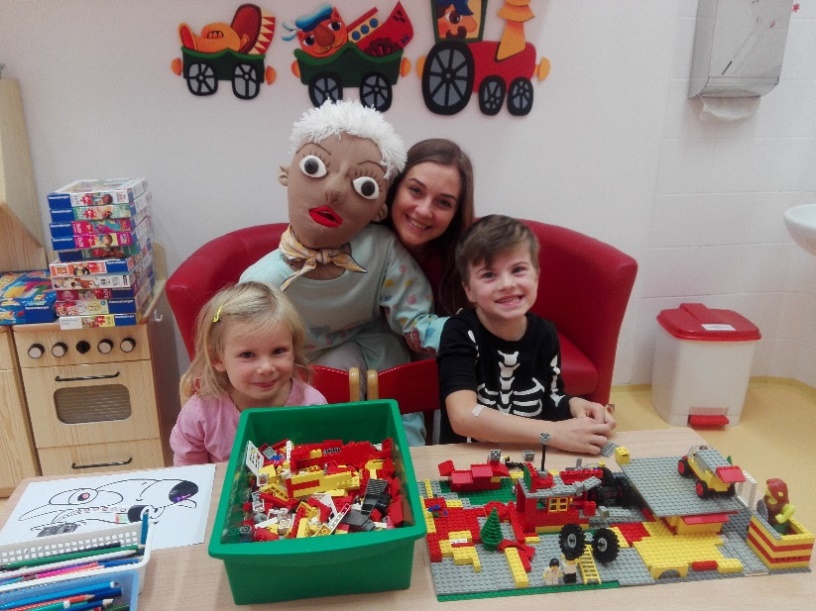 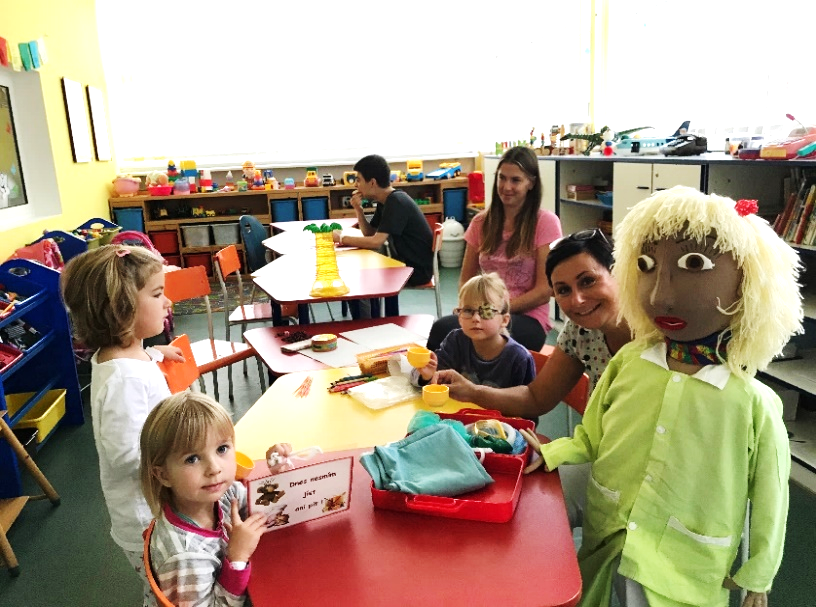 VÝuka
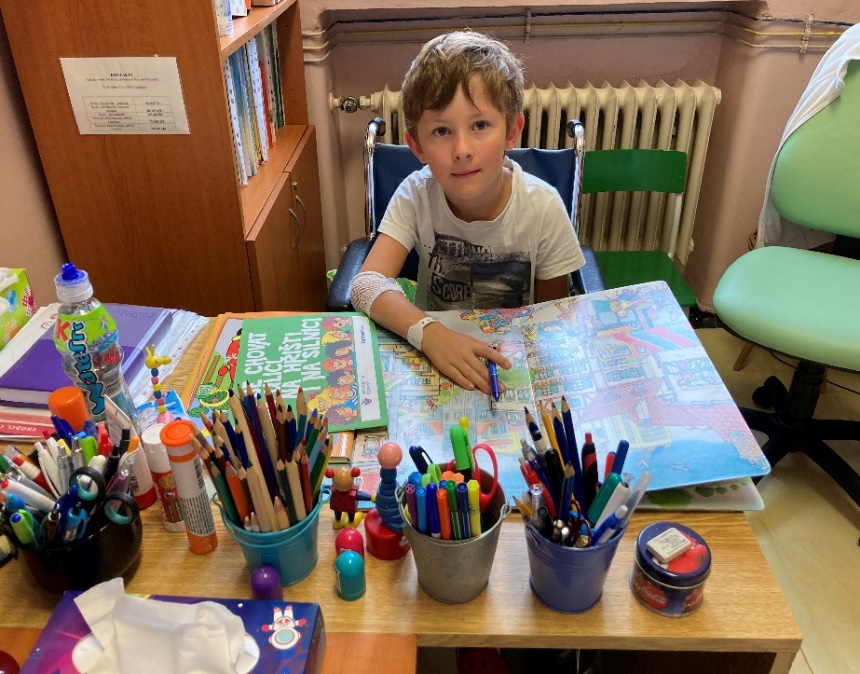 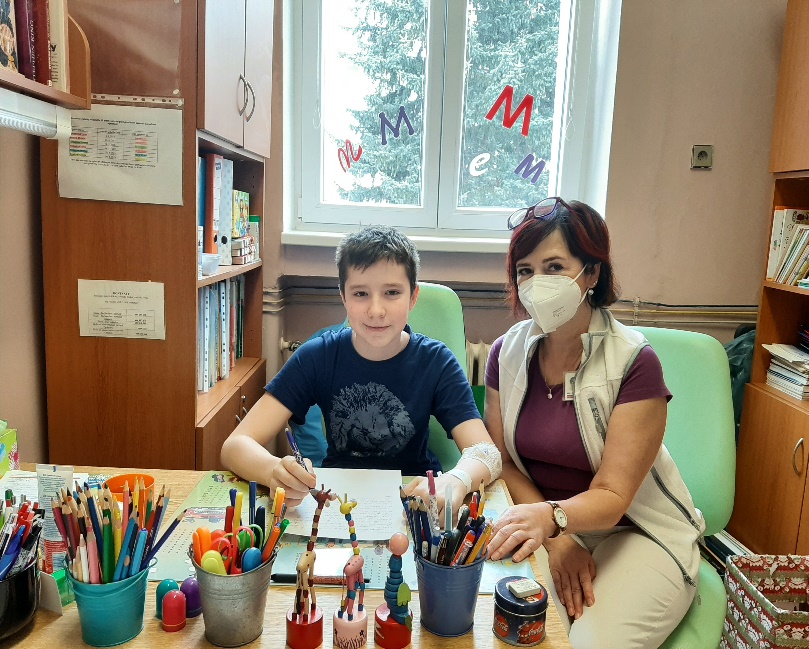 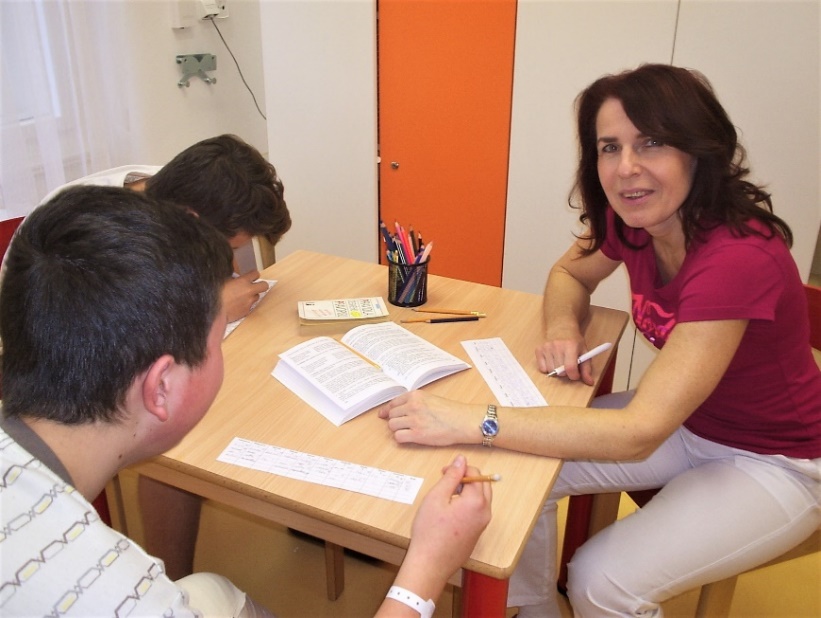 PROJEKTOVÉ VYUČOVÁNÍ
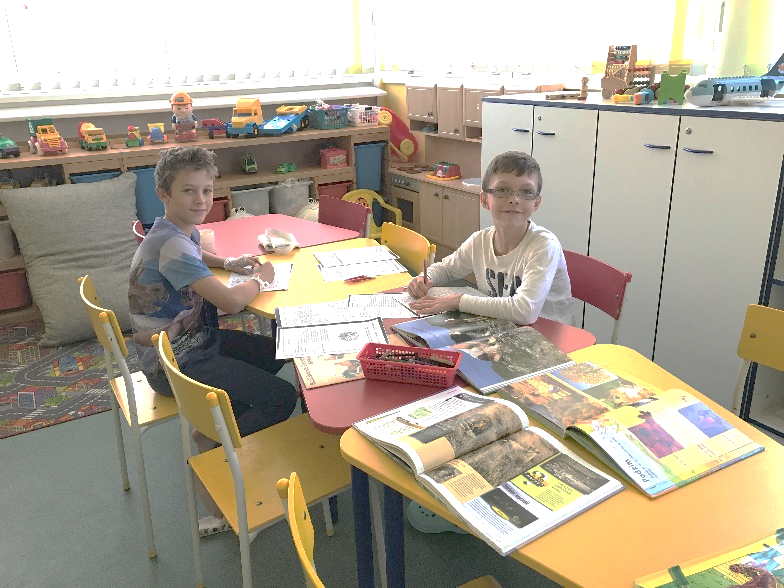 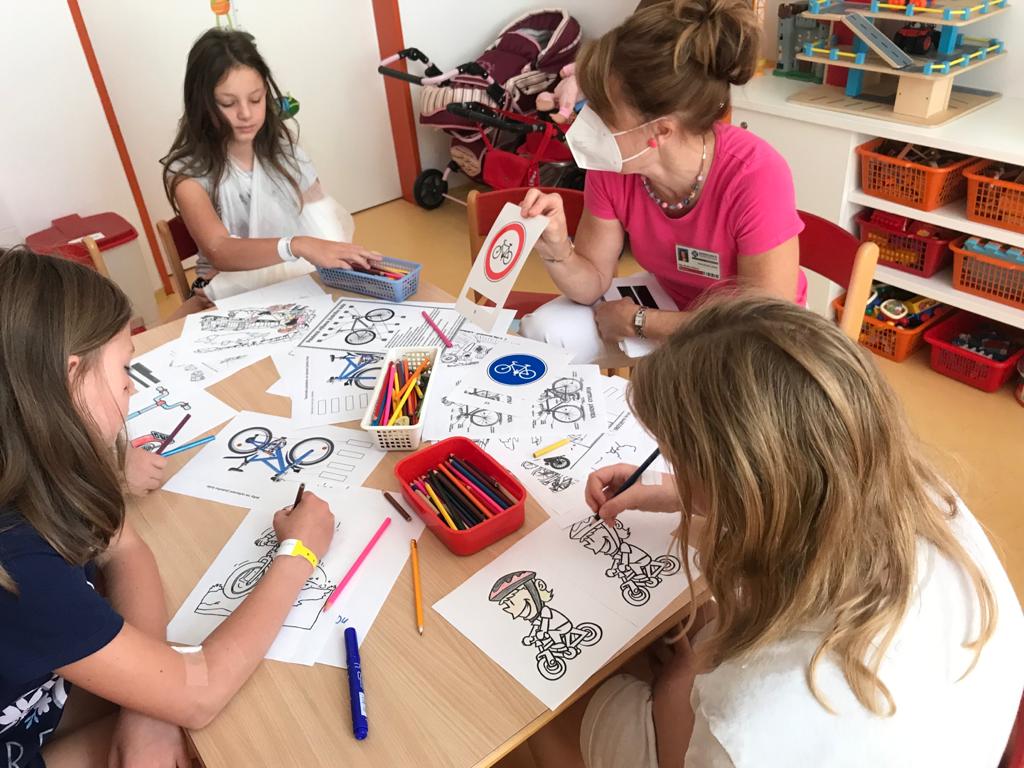 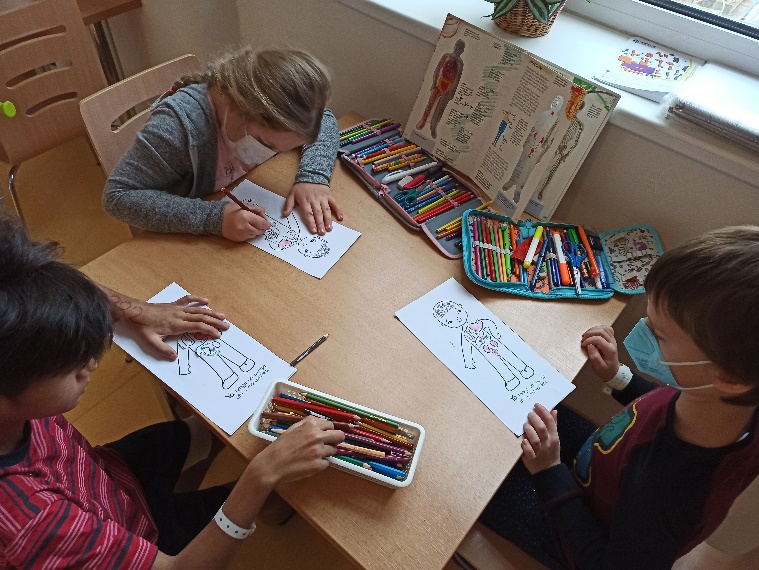 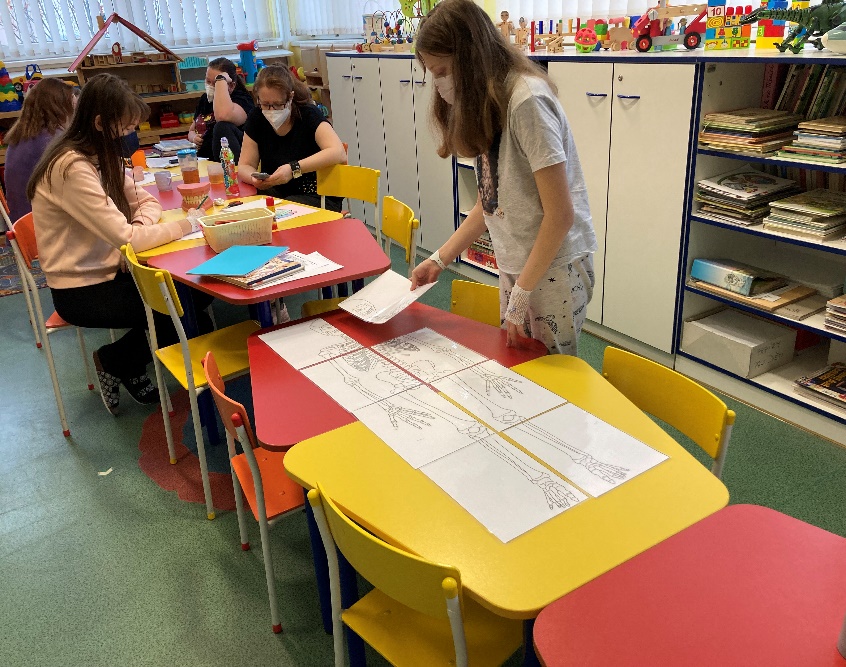 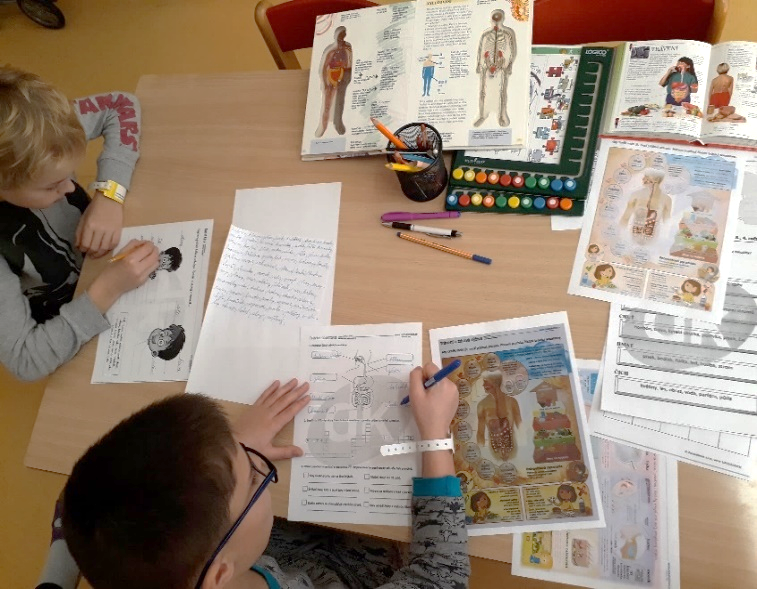 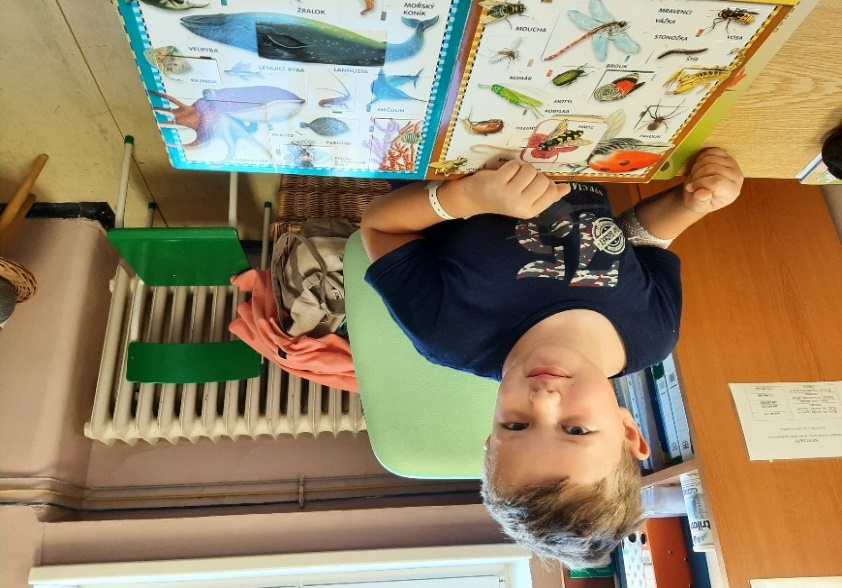 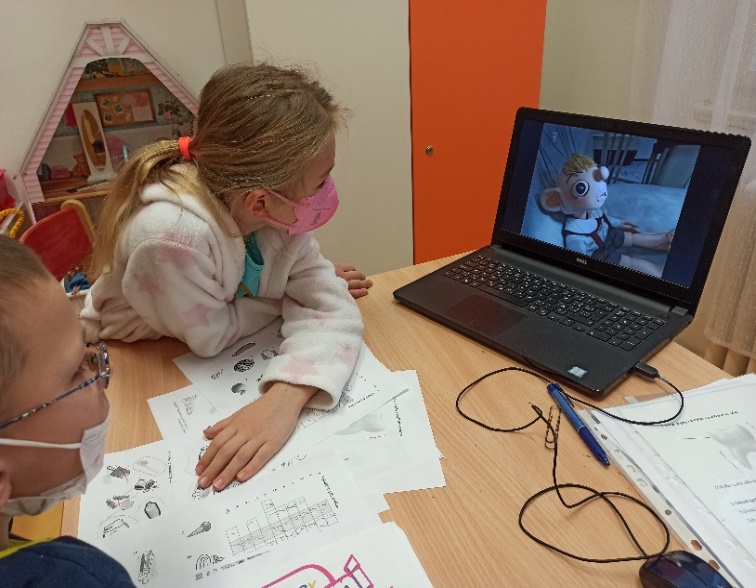 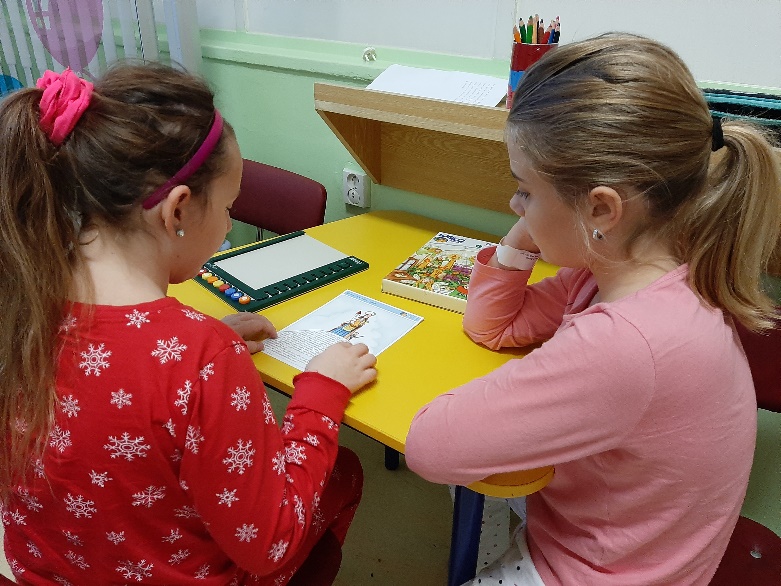 ČINNOSTI V MATEŘSKÉ ŠKOLE
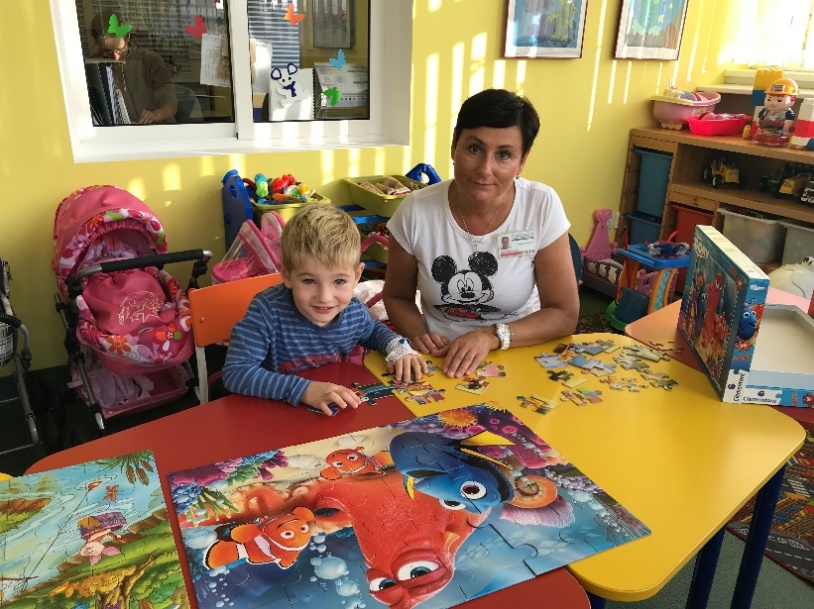 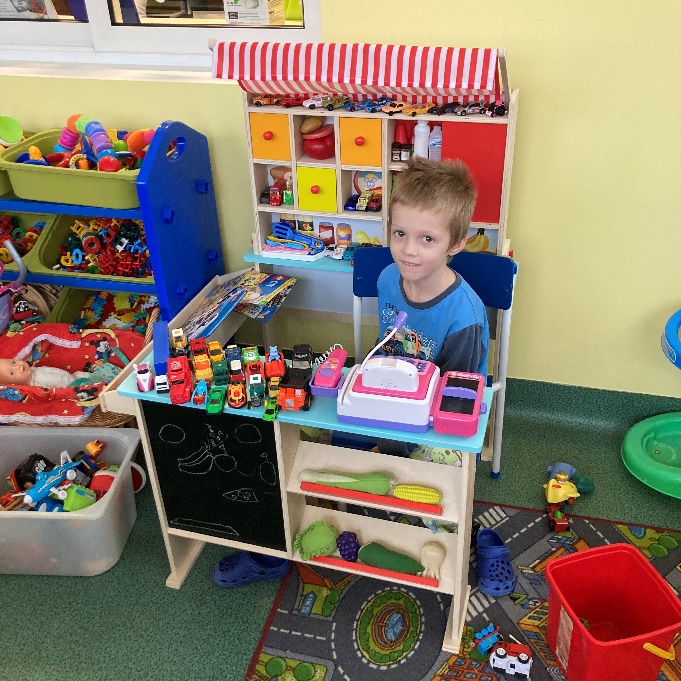 Tvoříme
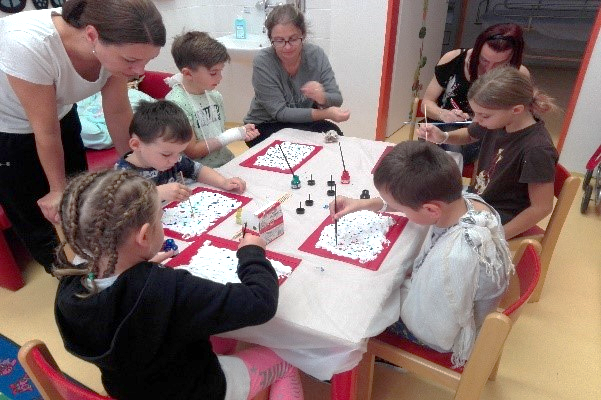 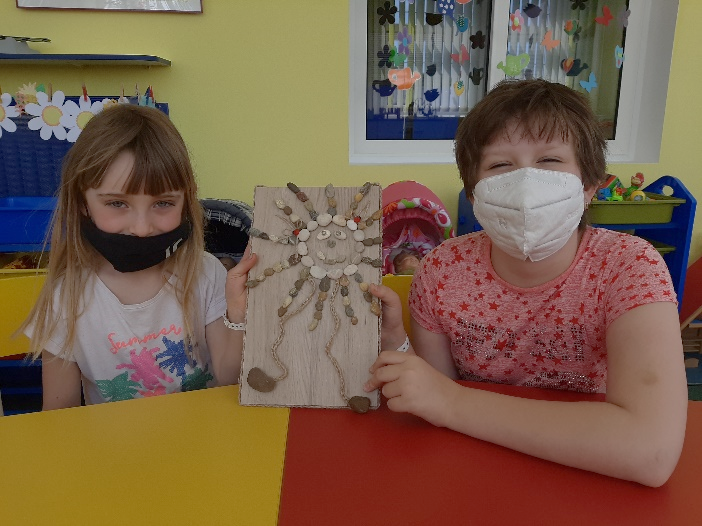 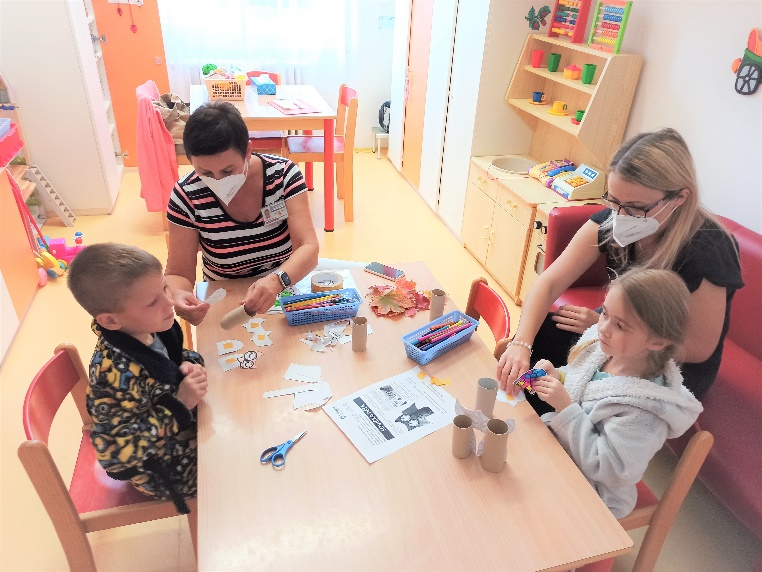 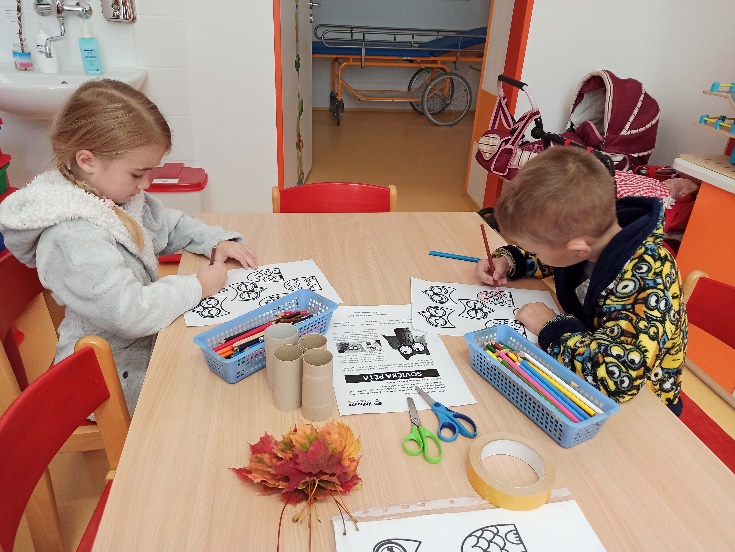 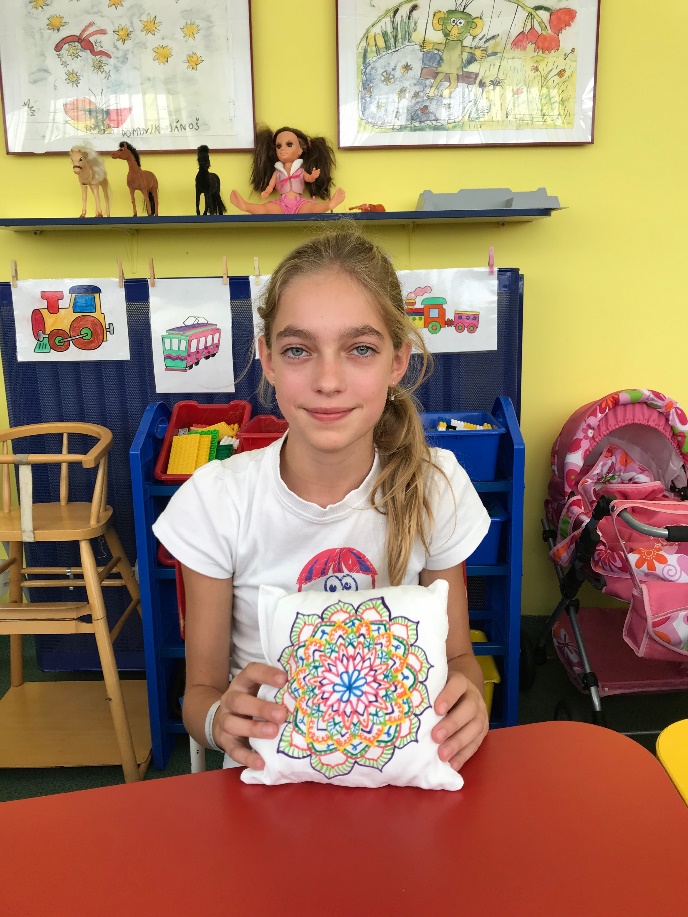 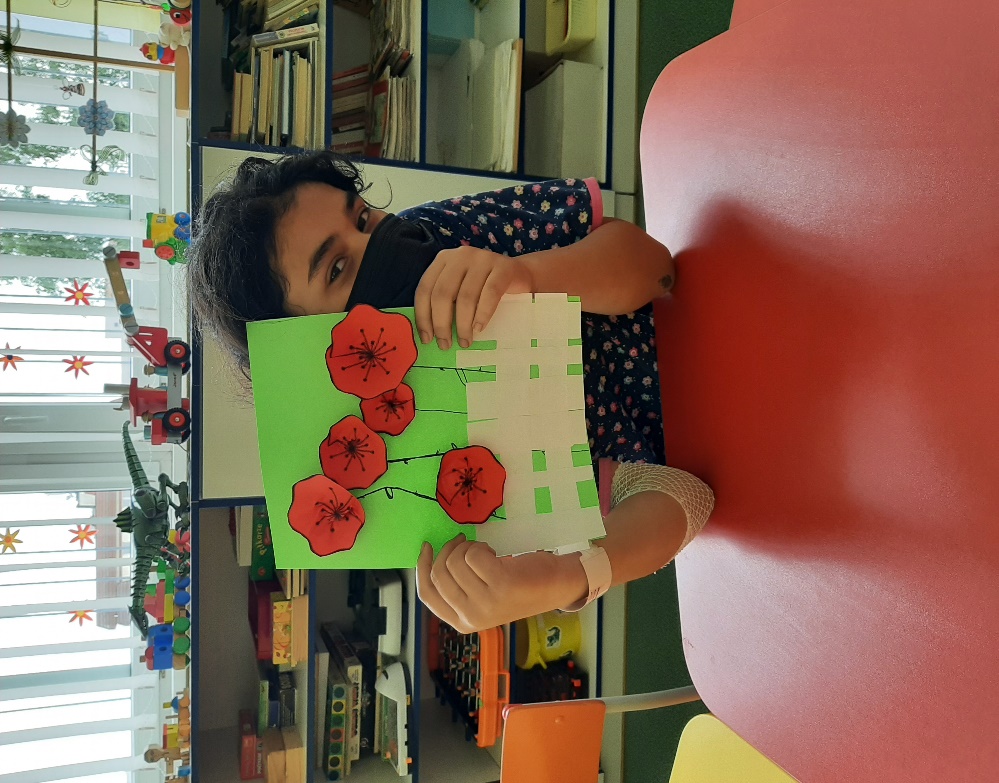 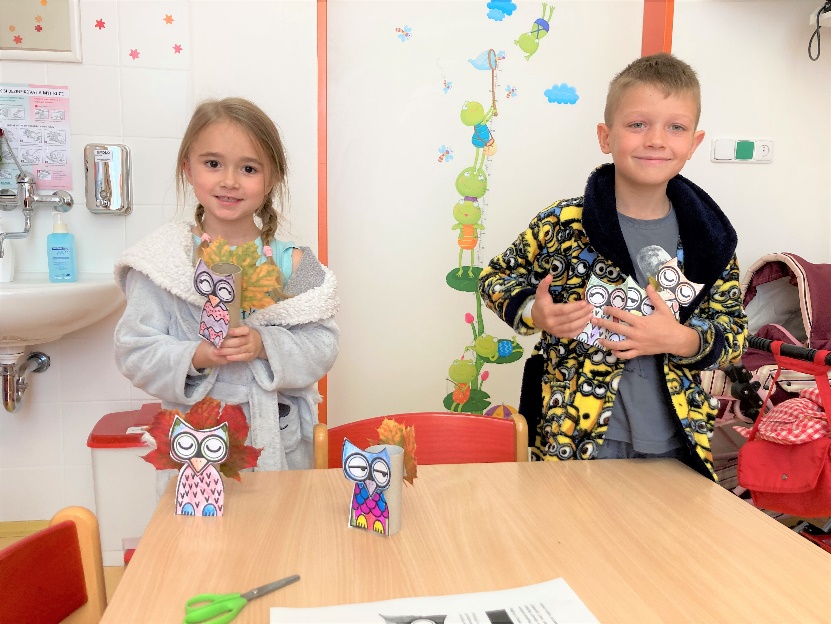 Zpíváme
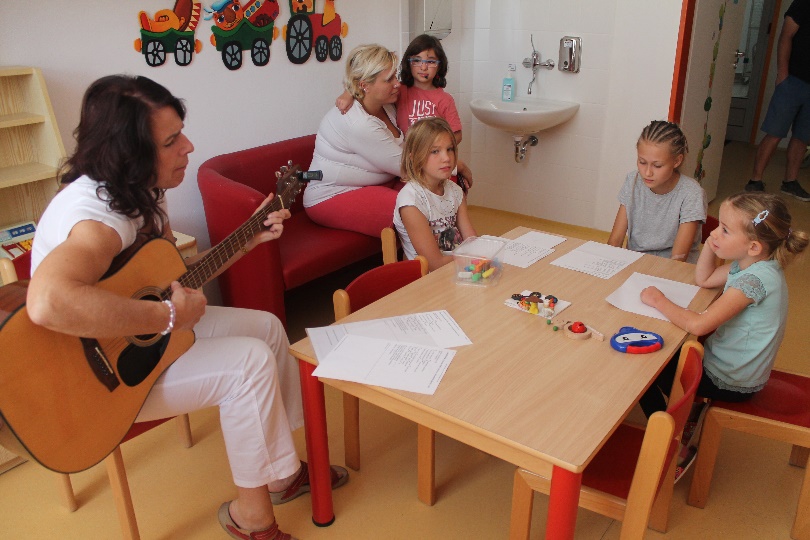 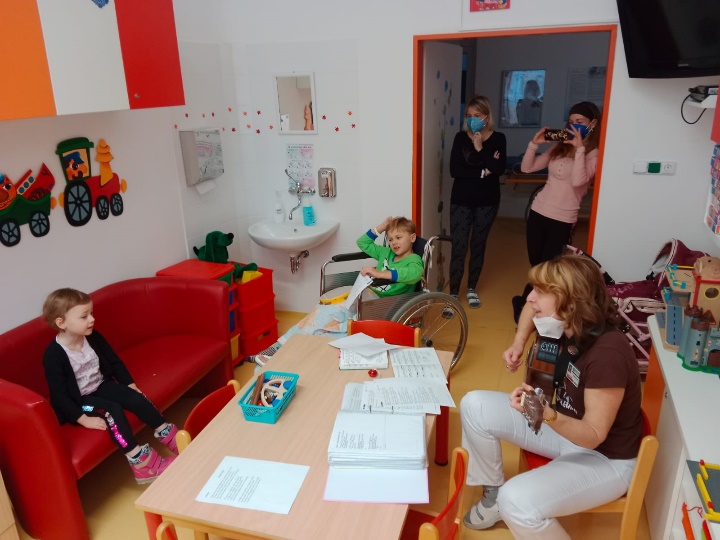 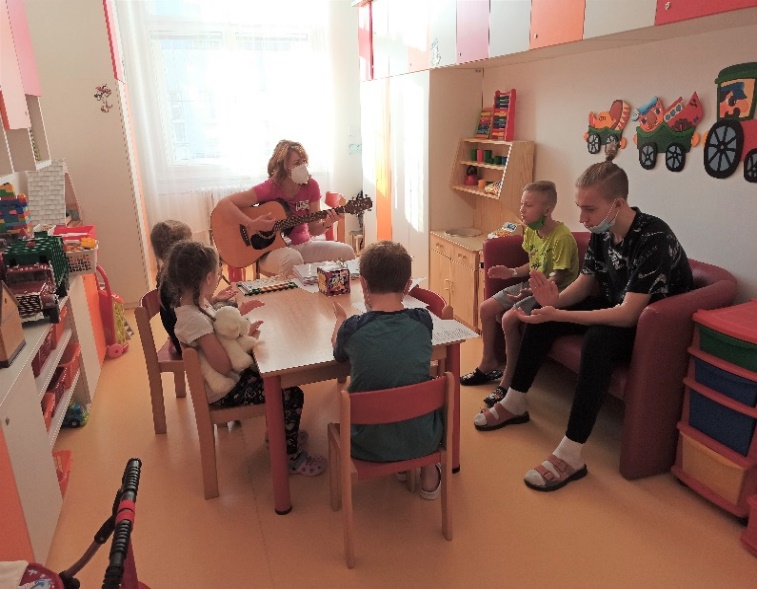 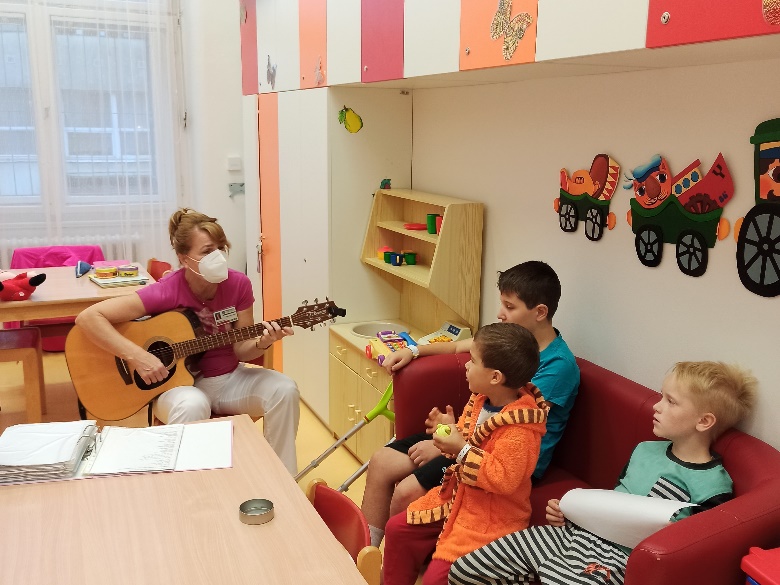 Za dětmi se zajímavými programy přicházejí pracovníci Ekocentra Paleta a DDM BETA
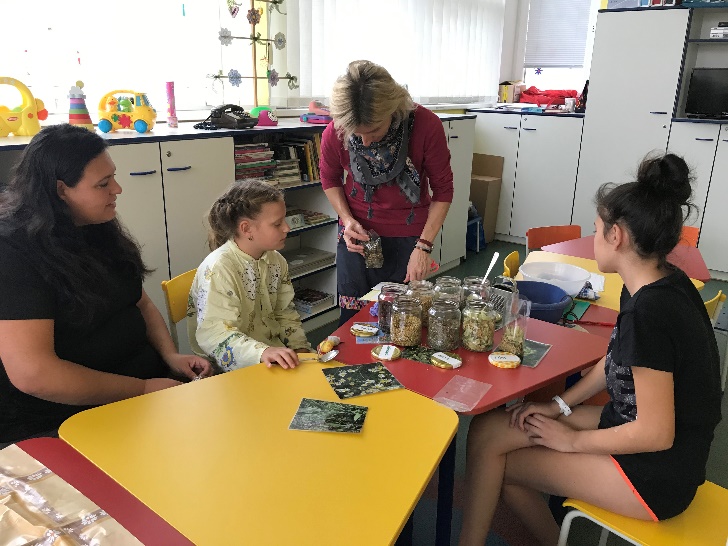 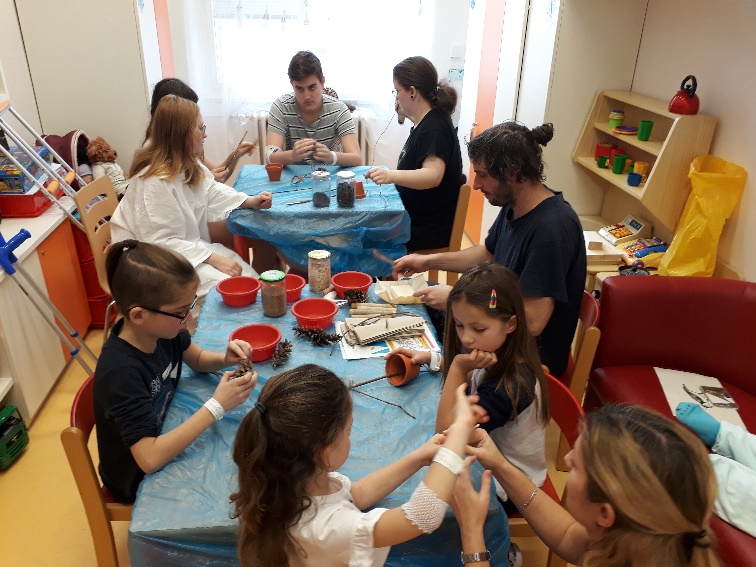 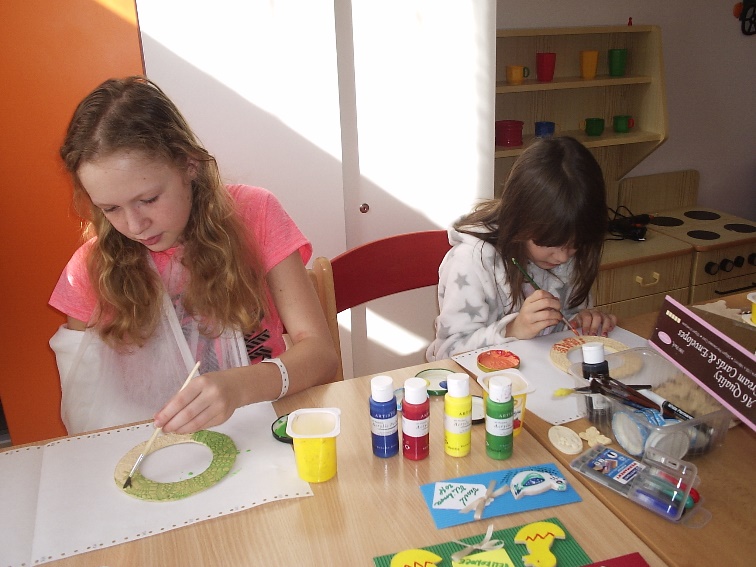 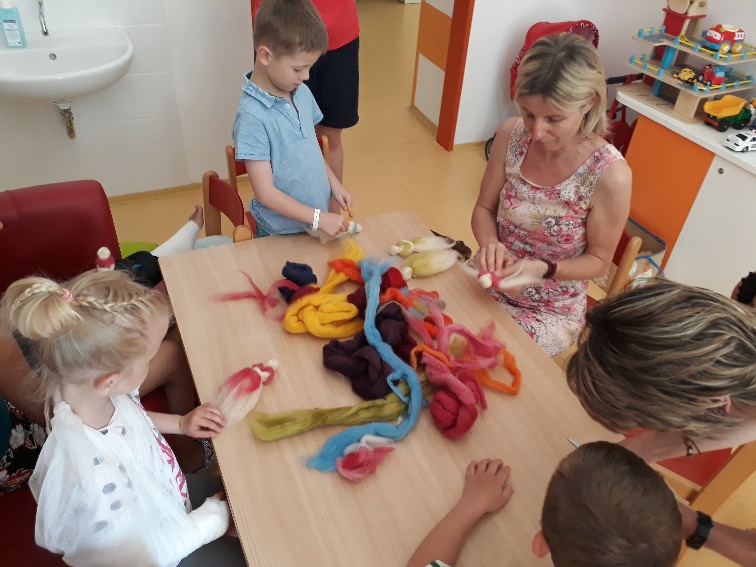 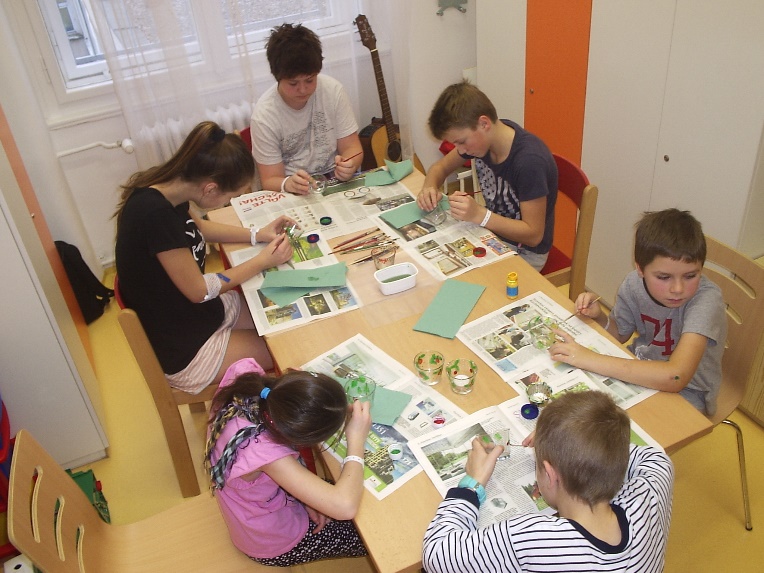 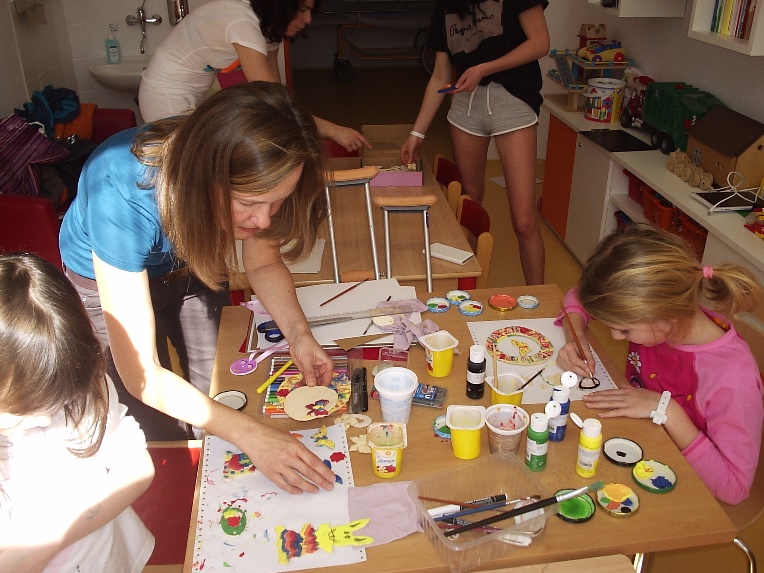 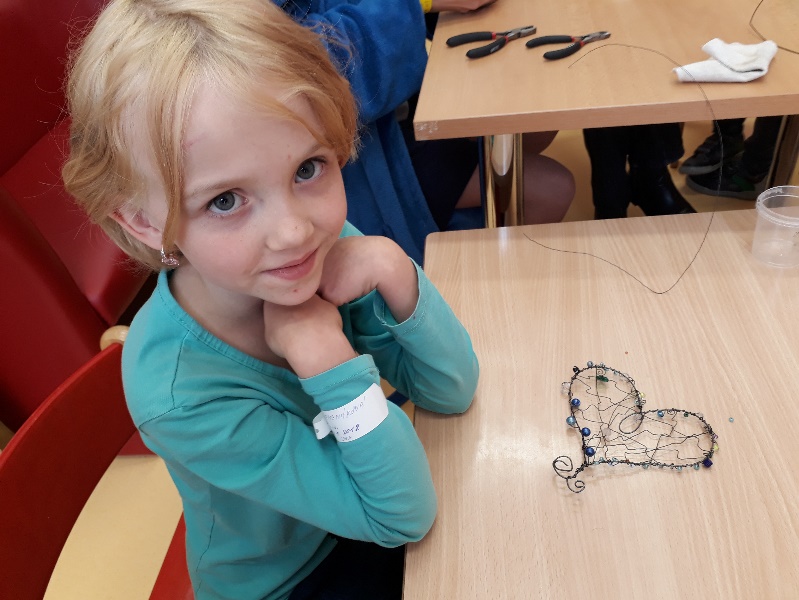 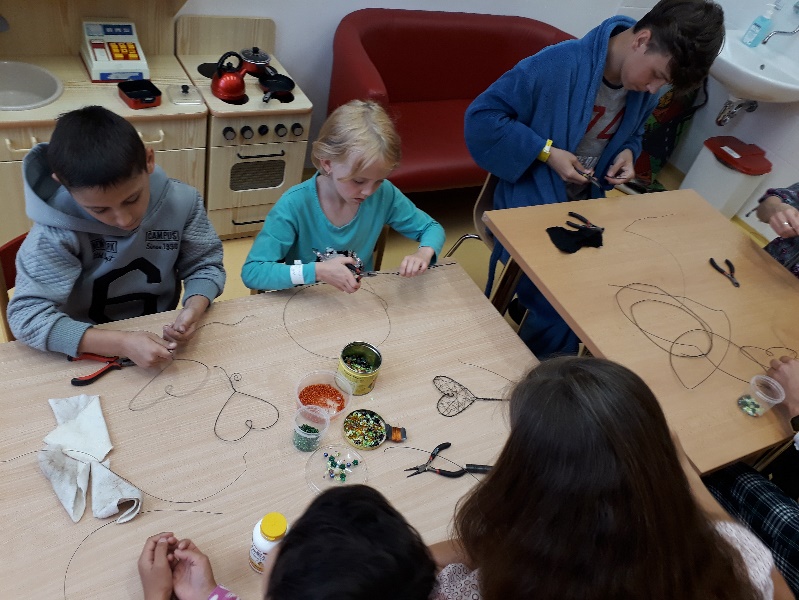 Své preventivní programy předvádějí pravidelně hasiči a strážníci Městské policie Pardubice
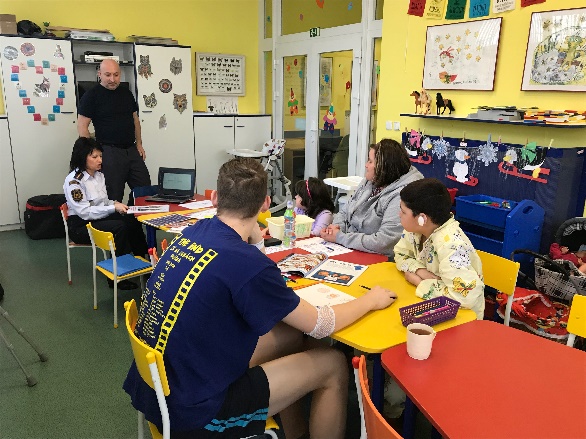 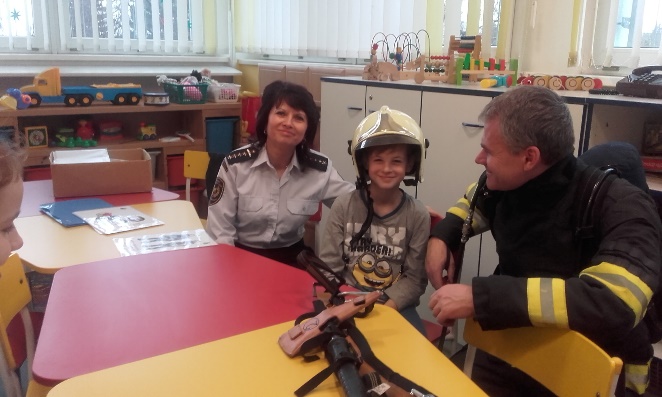 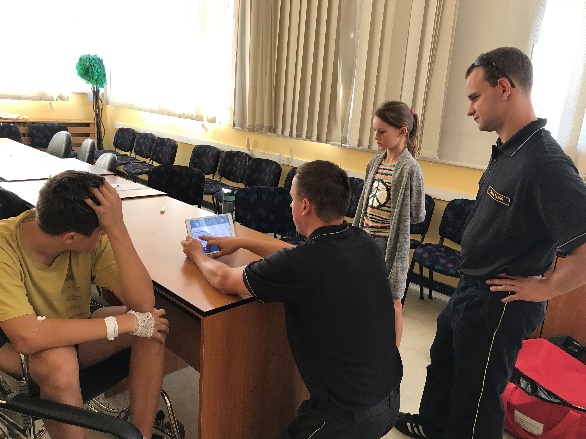 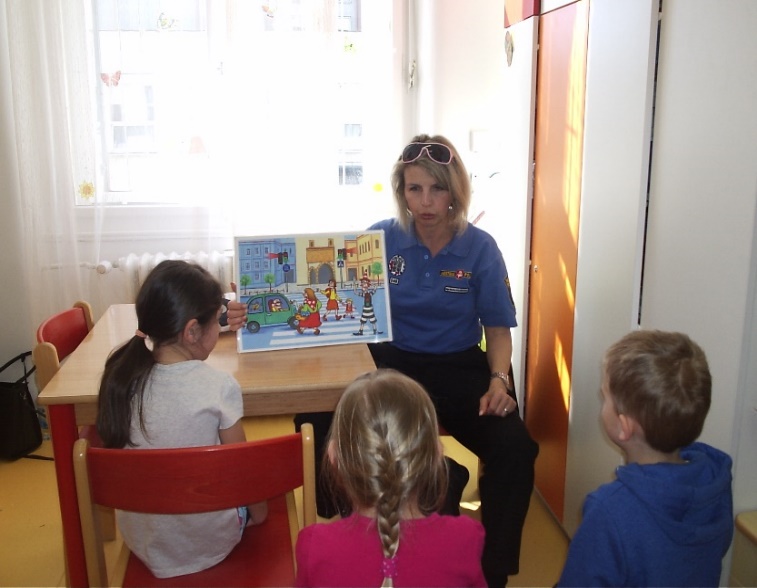 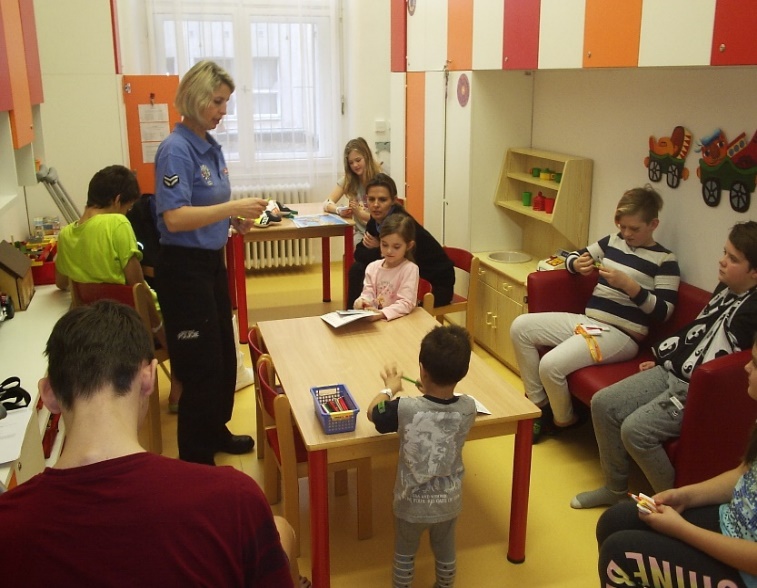 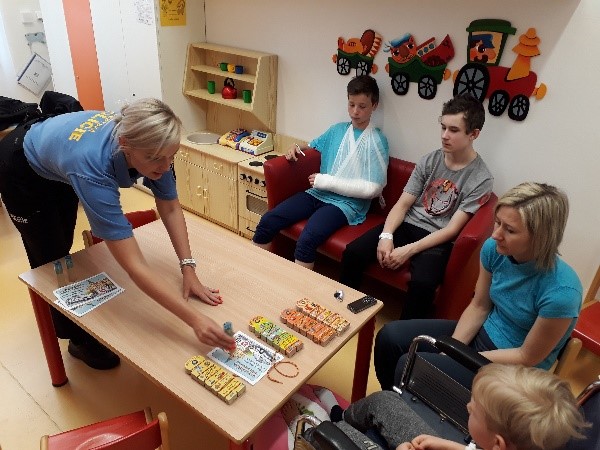 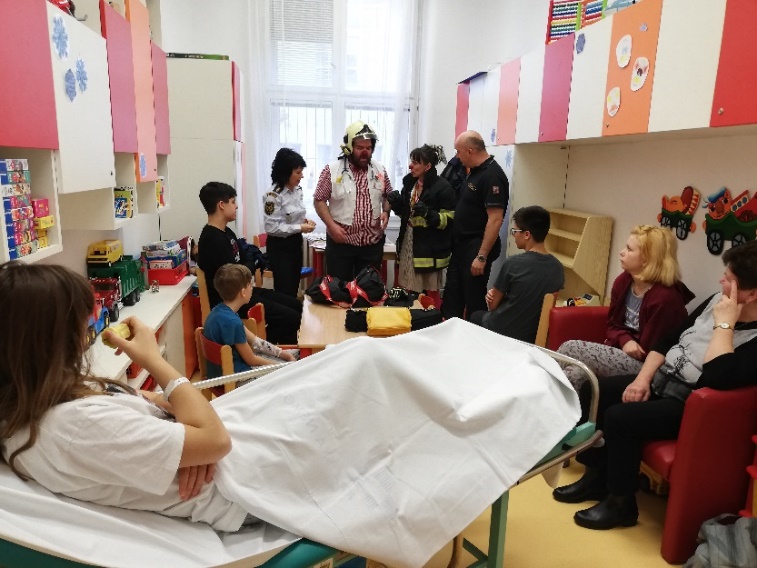 Odbouráváme  stress  s malířem 
    s Janem „Honzou“ Lušovským
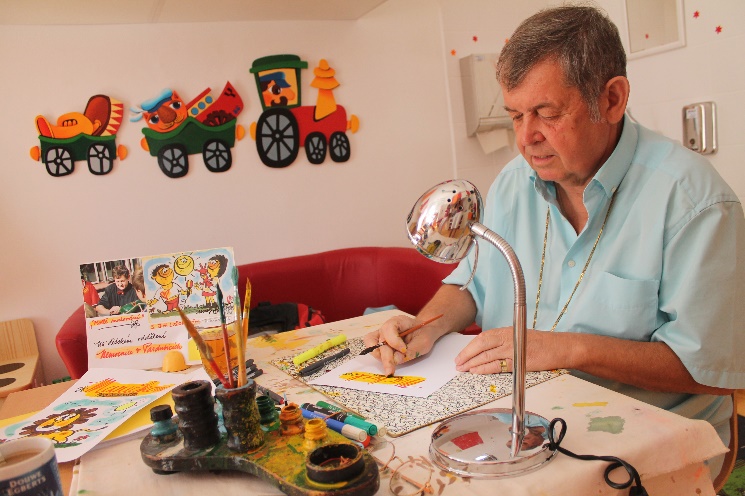 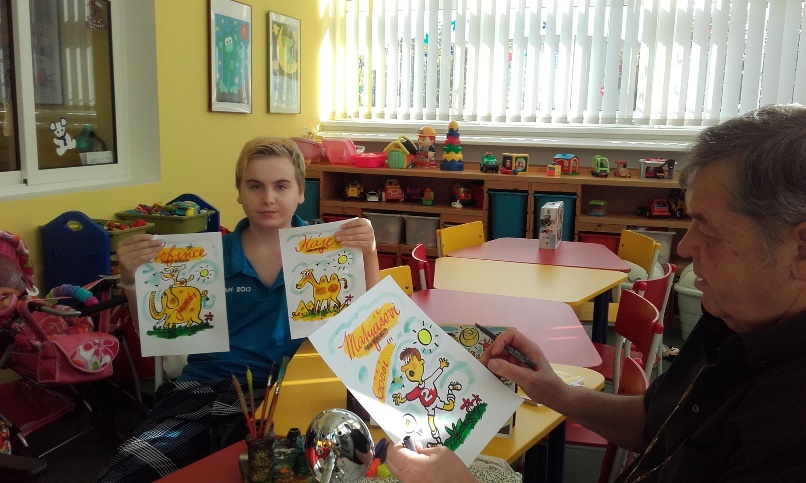 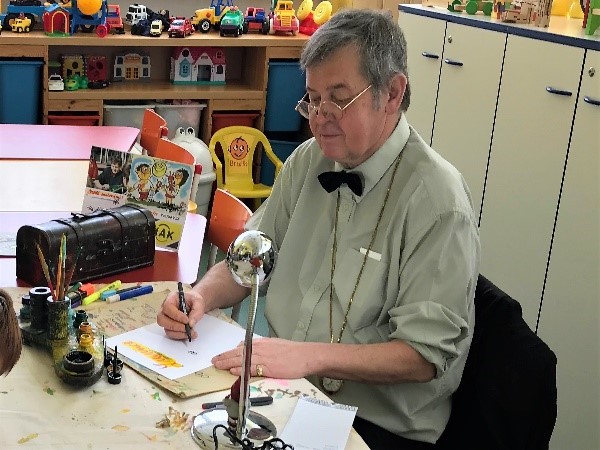 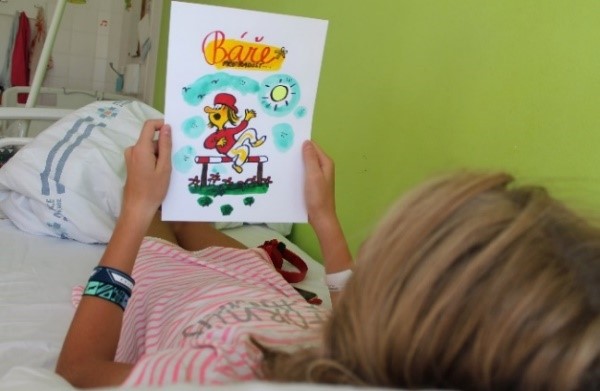 Smějeme se se zdravotními klauny
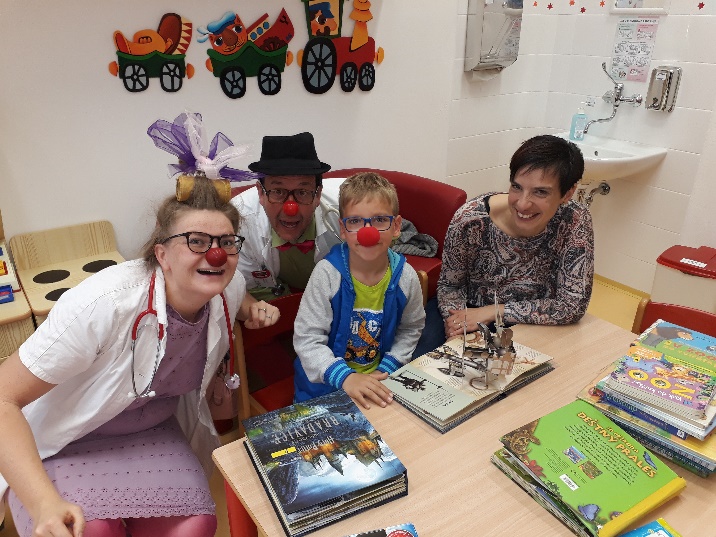 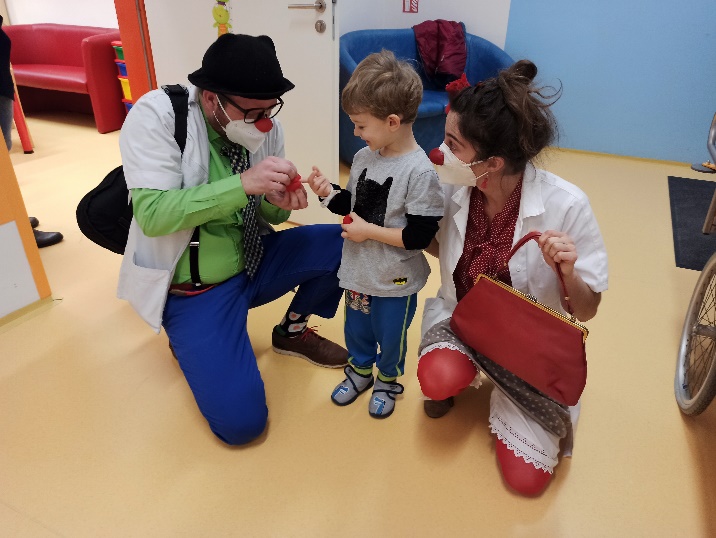 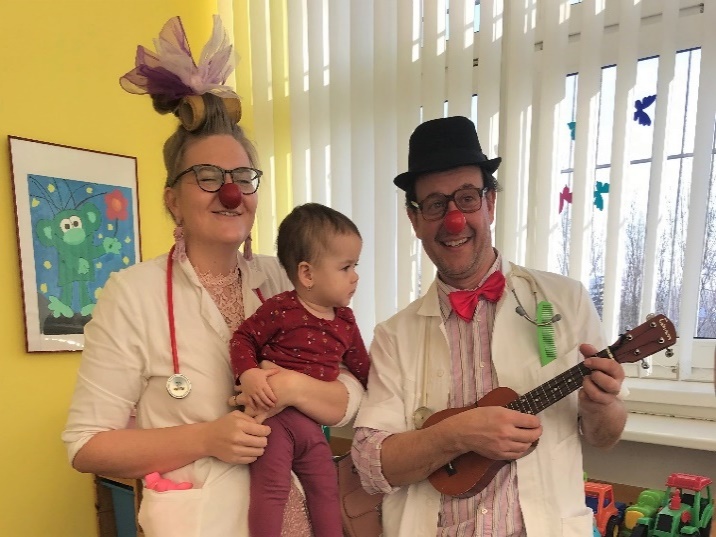 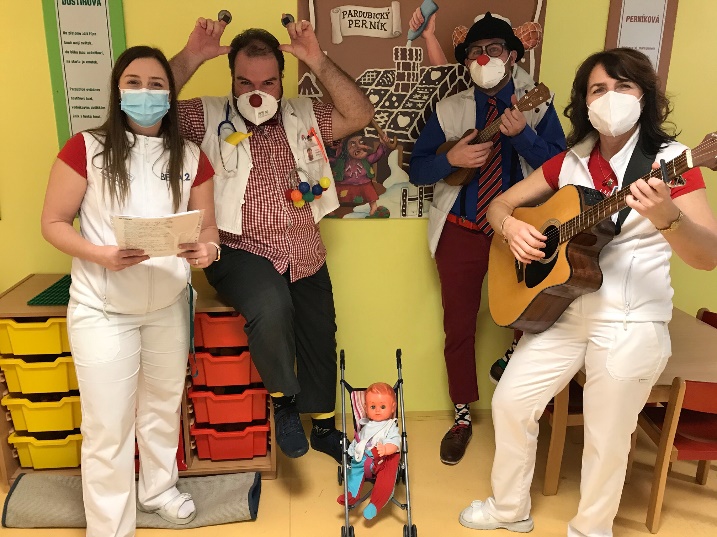 Sdílíme sportovní zážitky s BK JIP Pardubice
     Basketmalování
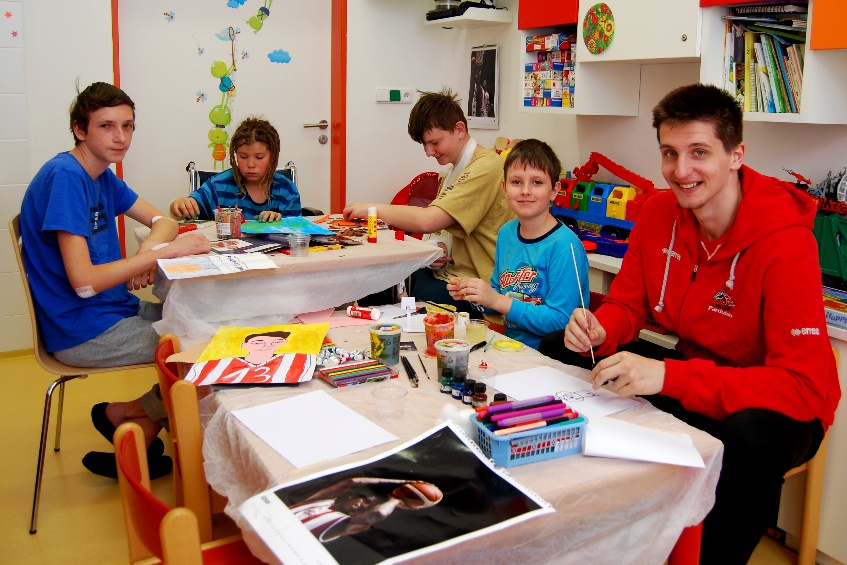 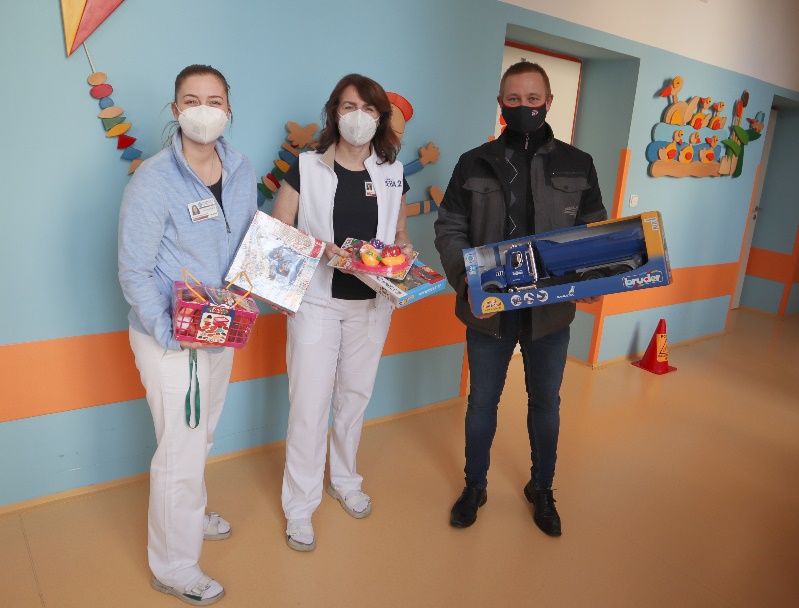 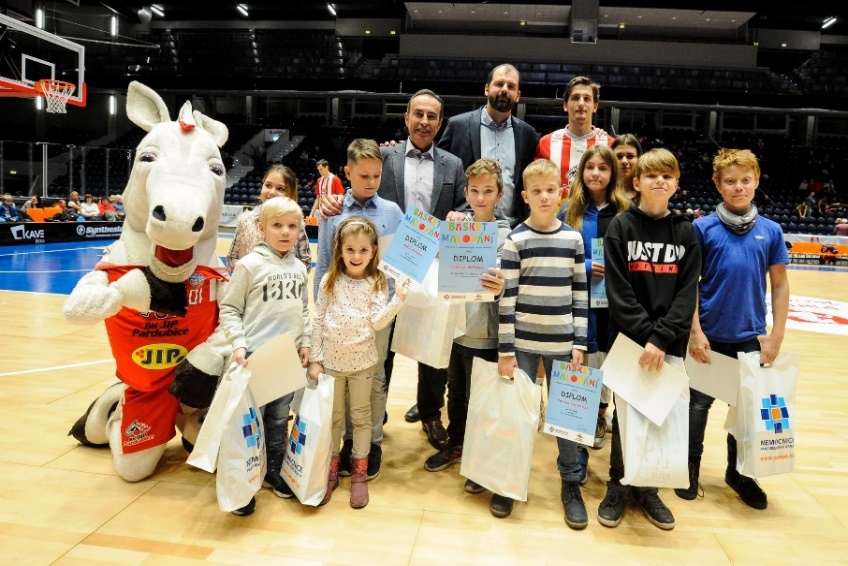 Také mikuláš přichází pravidelně každým rokem
Také Mikuláš z Východočeského divadla přichází
     pravidelně každým rokem
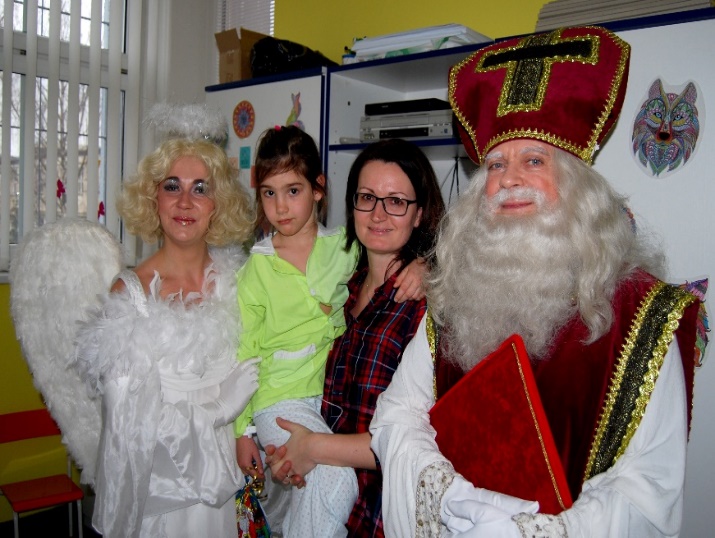 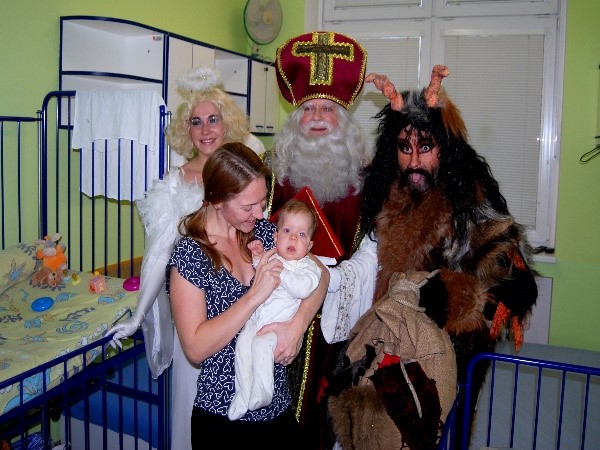 Společně se připravujeme na Vánoce a Velikonoce. 
Vyrábíme přáníčka a staráme se o výzdobu oddělení.
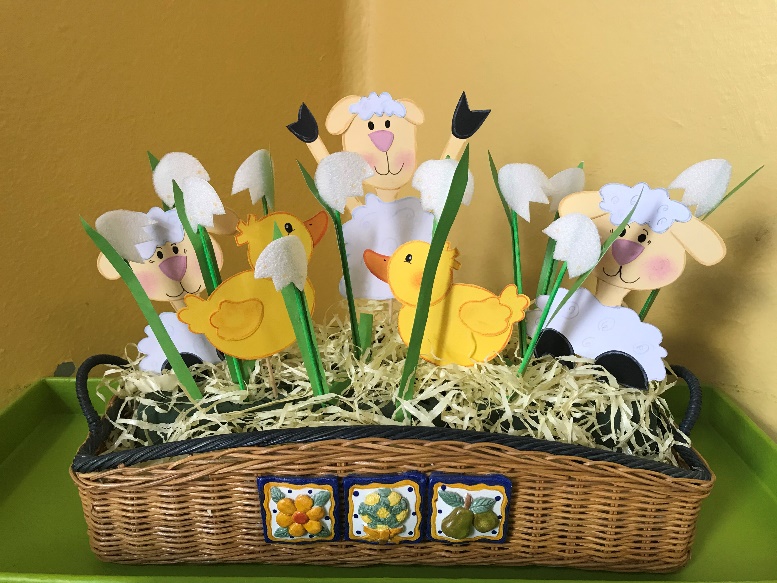 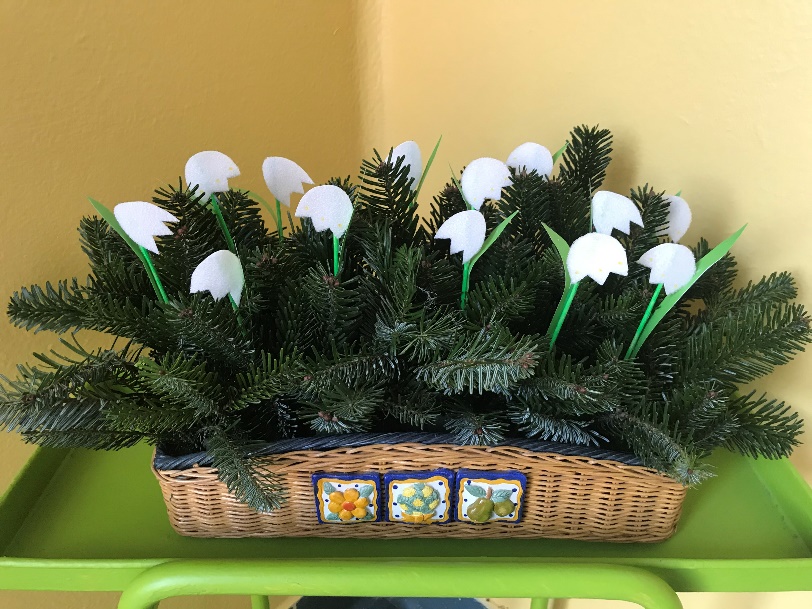 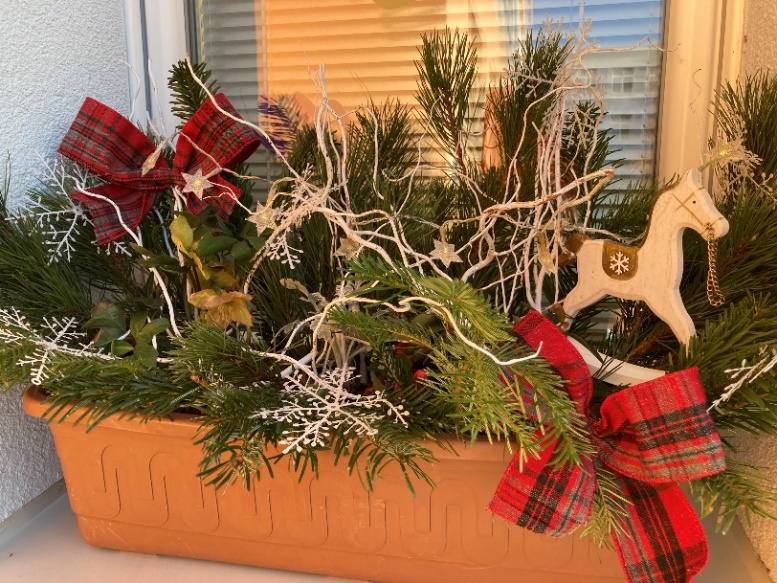 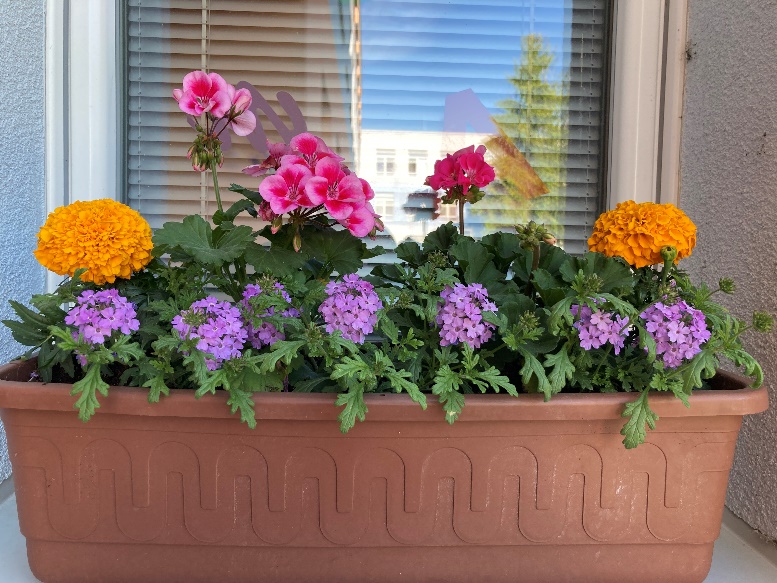 Škola se v průběhu celého školního roku podílí 
    na výzdobě obou dětských oddělení i ambulancí
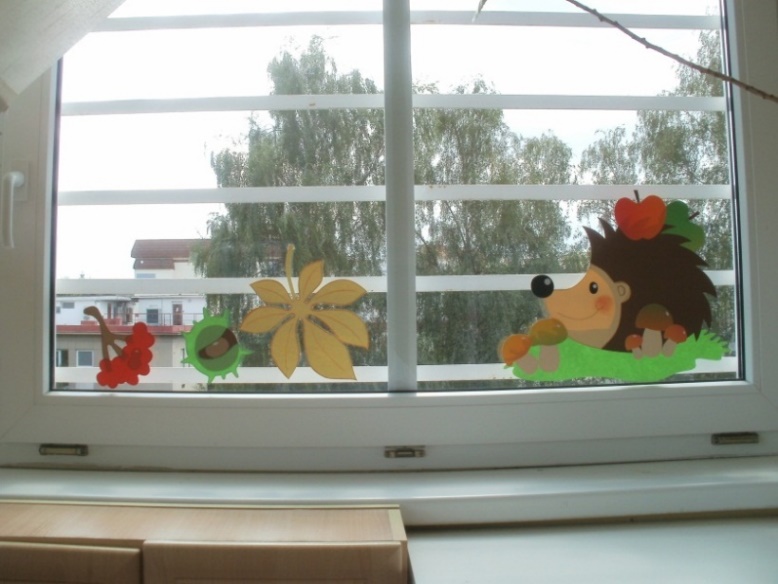 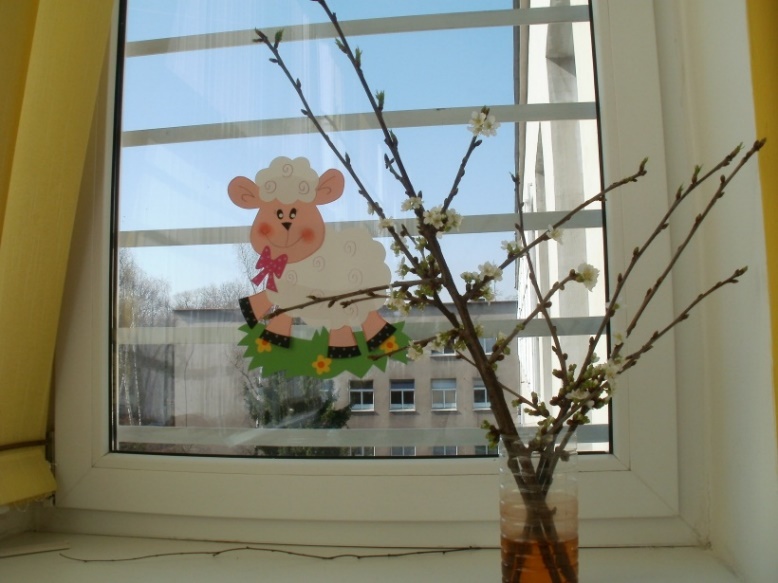 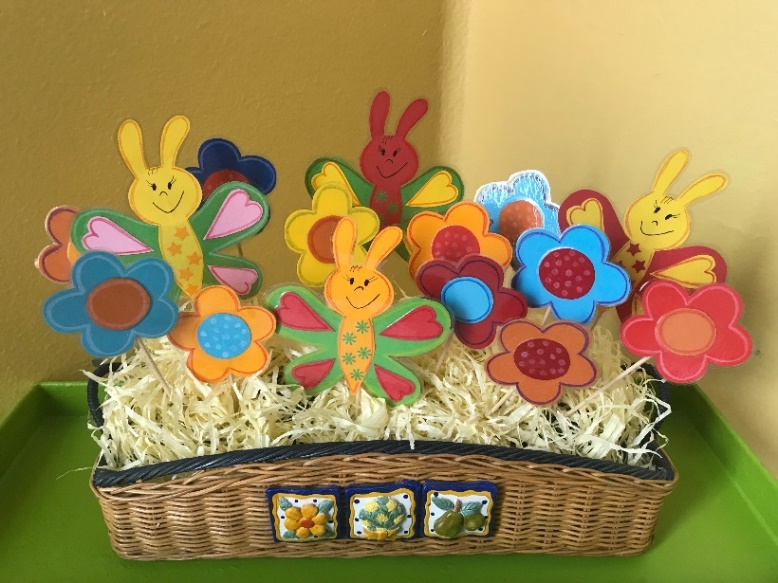 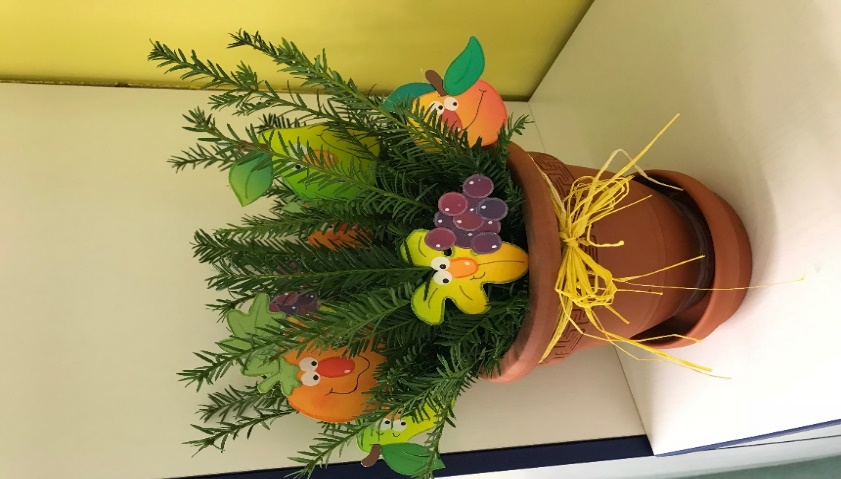 Každý měsíc se koná beseda s pracovnicemi
    Krajské knihovny Pardubice, včetně praktických 
    ukázek zajímavých knih.
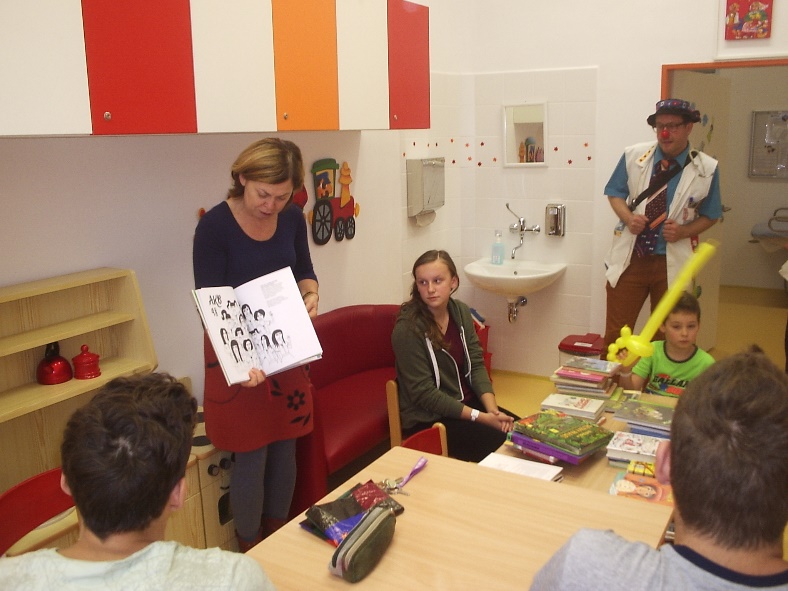 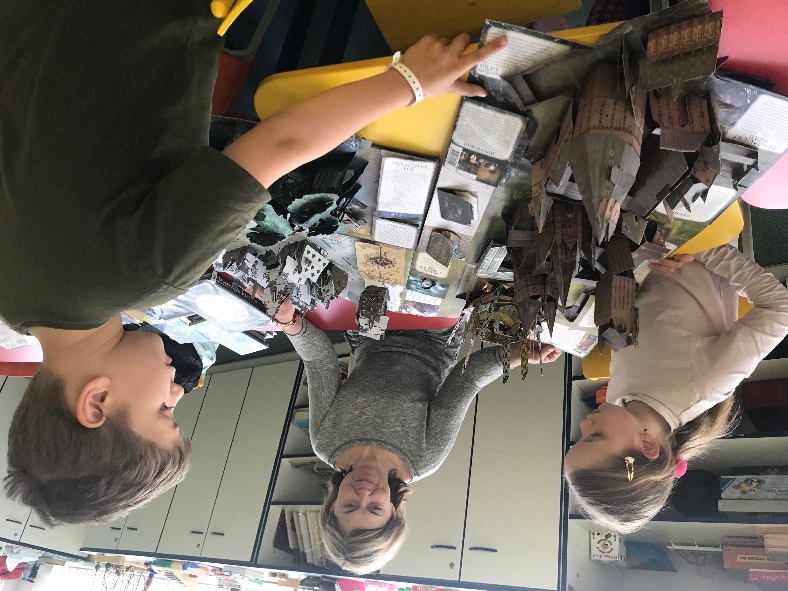 Škola pro dětské pacienty zajišťuje vystoupení členů
   profesionálních divadel a hudebních souborů
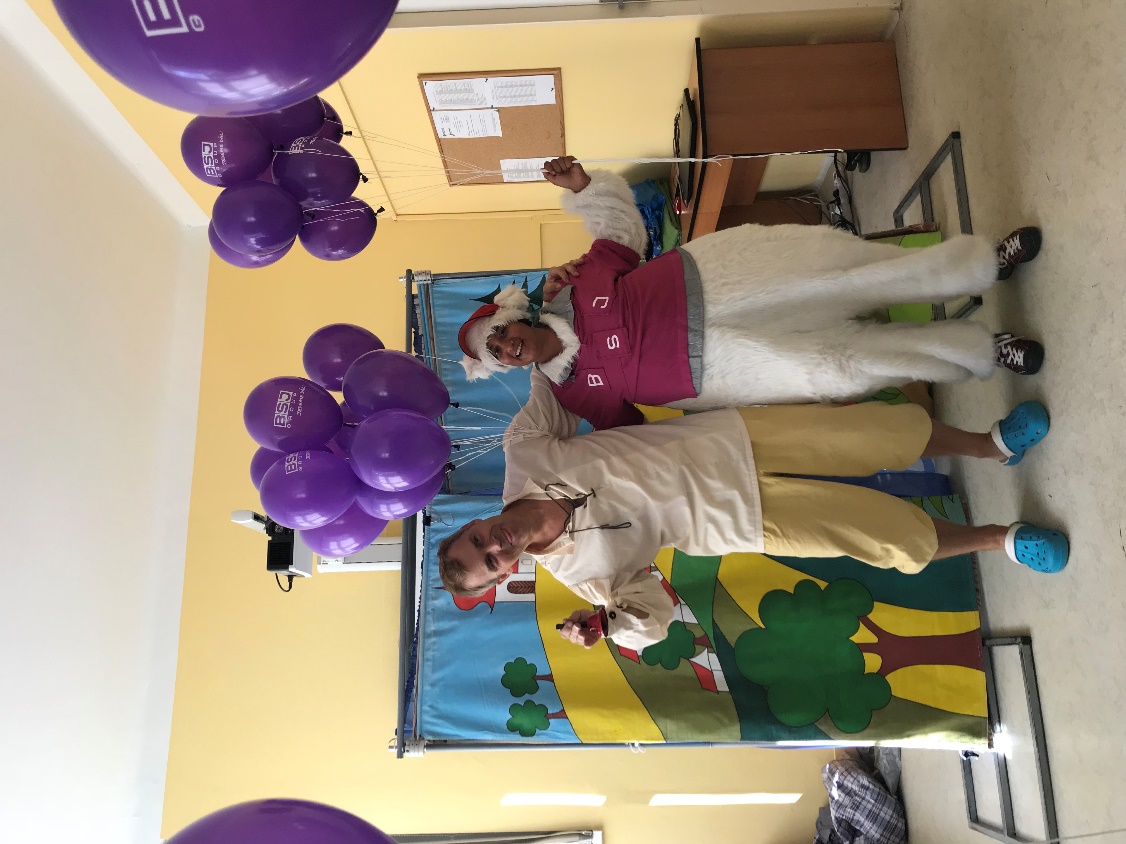 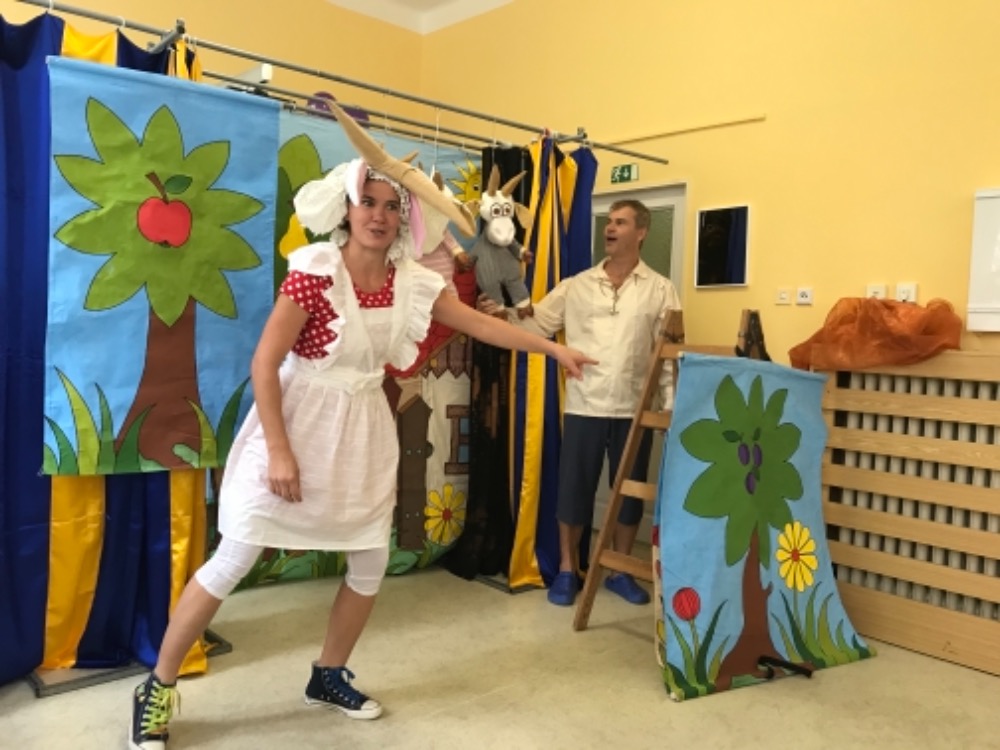 Škola pomáhá prezentovat   Pardubickou nemocnici na veřejnosti.
Den Nemocnice
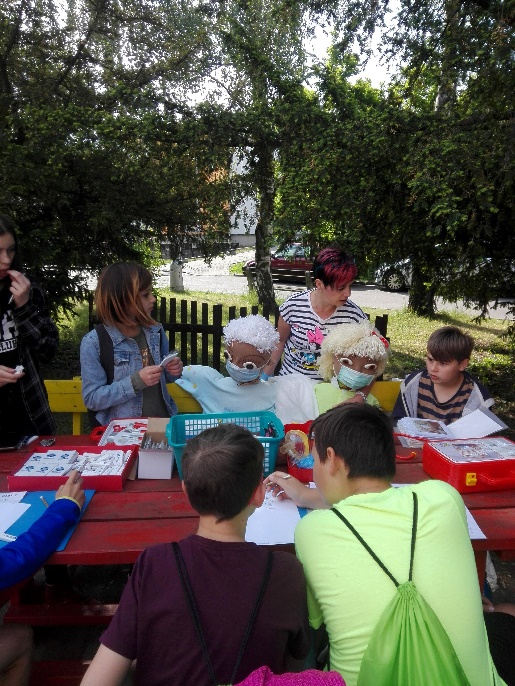 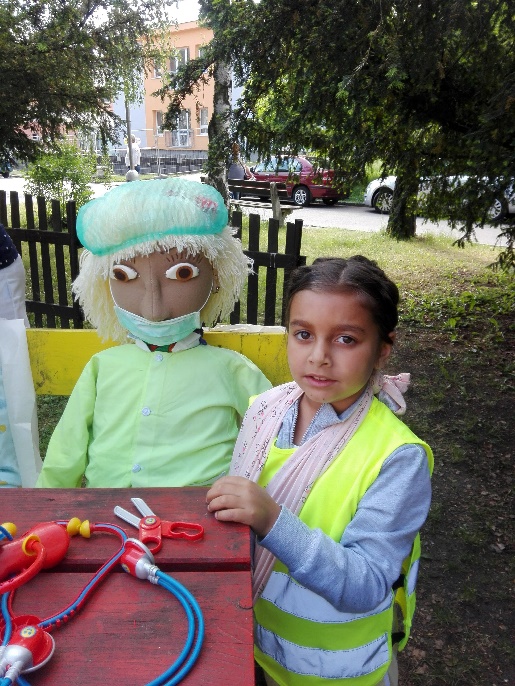 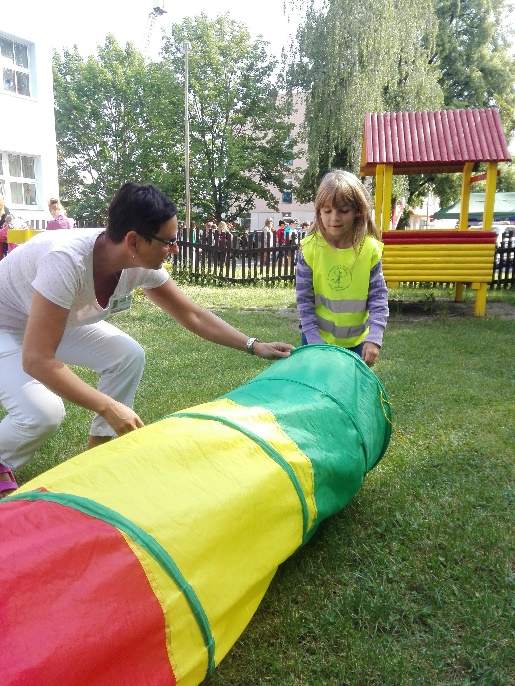 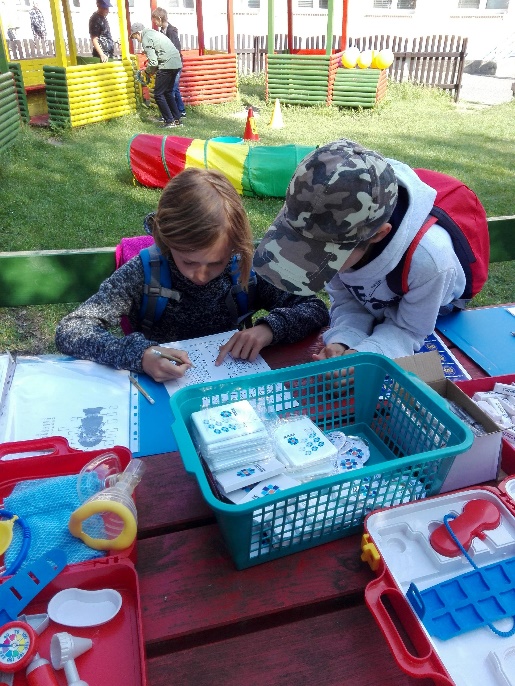 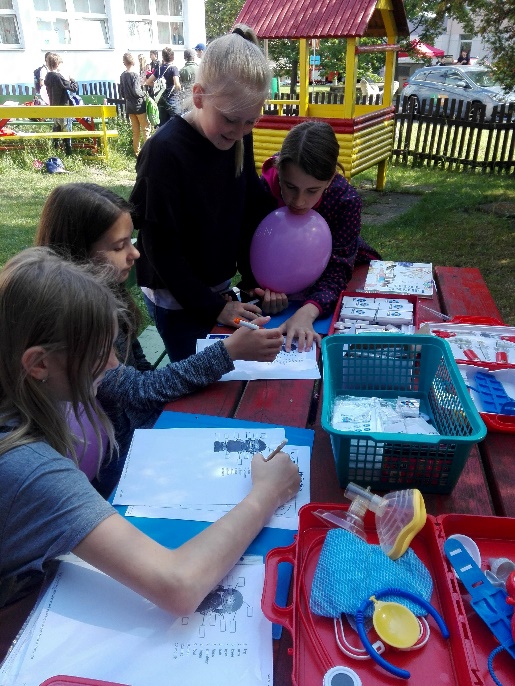 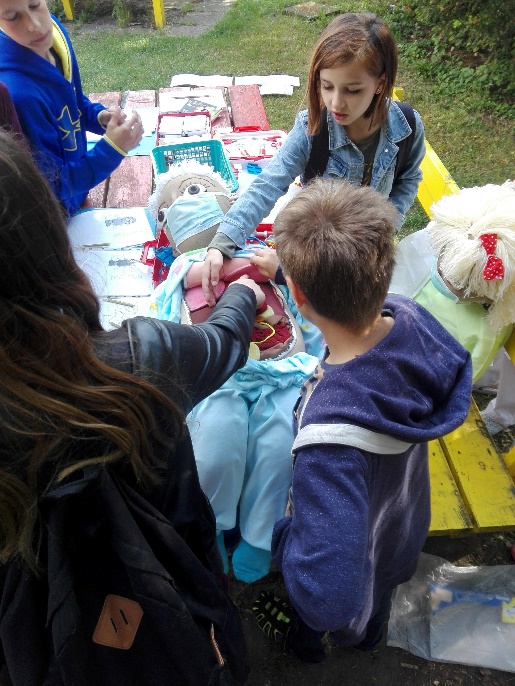 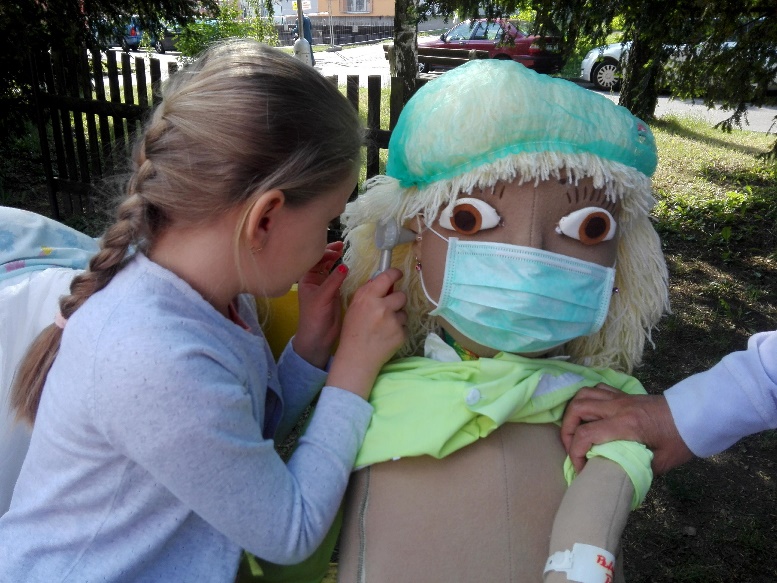 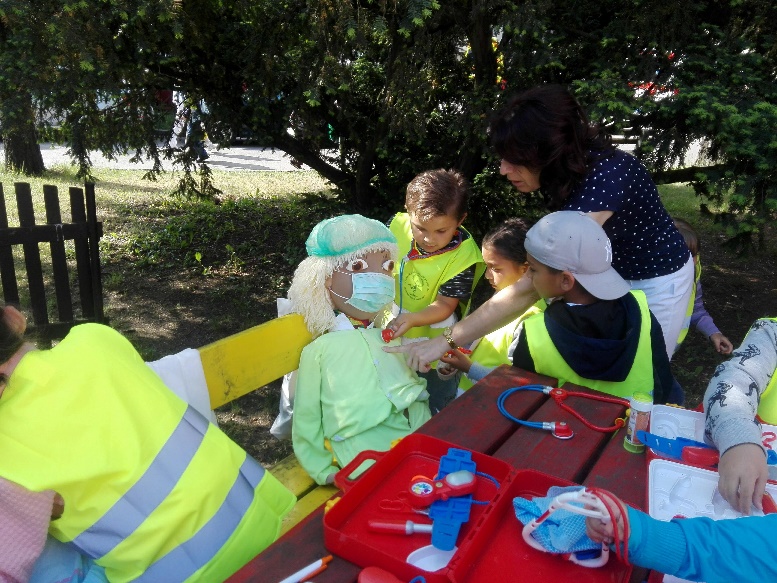 Děkujeme za pozornost.
Více informací o činnosti školy naleznete  na webových
 stránkách Pardubické nemocnice
https://www.nempk.cz/informace/skola-pri-pardubicke-nemocnici-1